Wikis, Rubrics, Views and Connections: An Integrated Approach to Improving DocumentationTed Habermann, Anna Milan, NOAA/NESDIS/NGDC
Wiki
Wiki
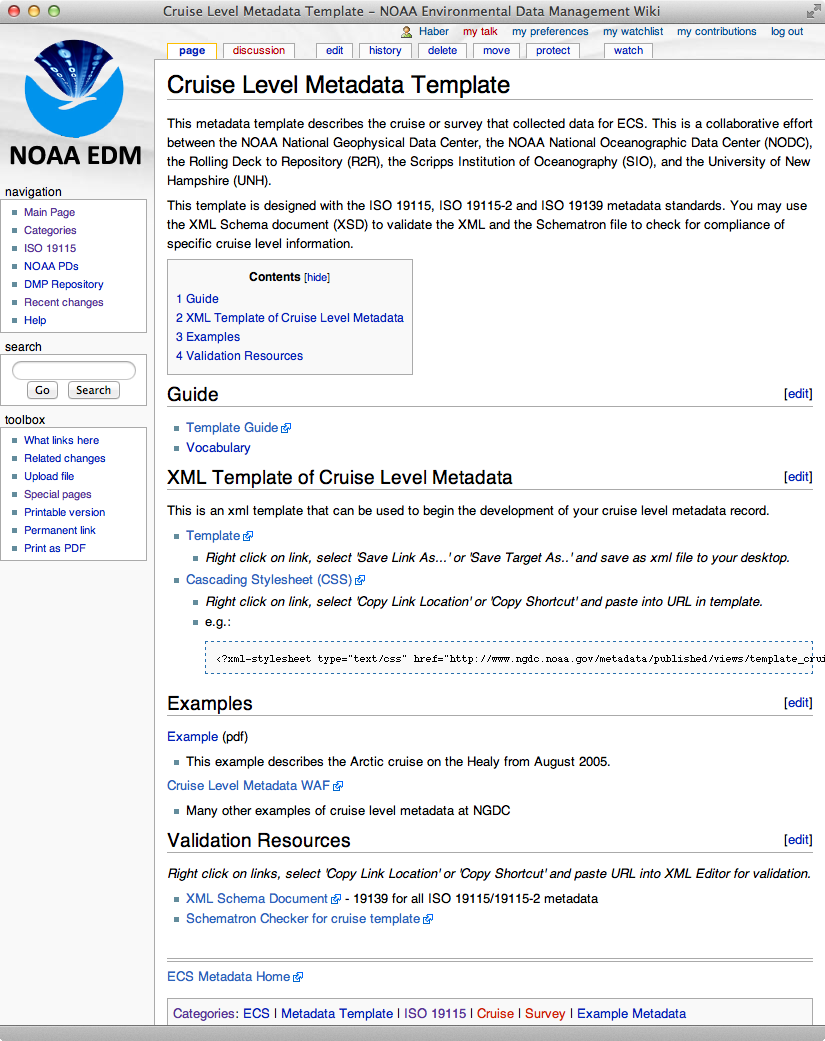 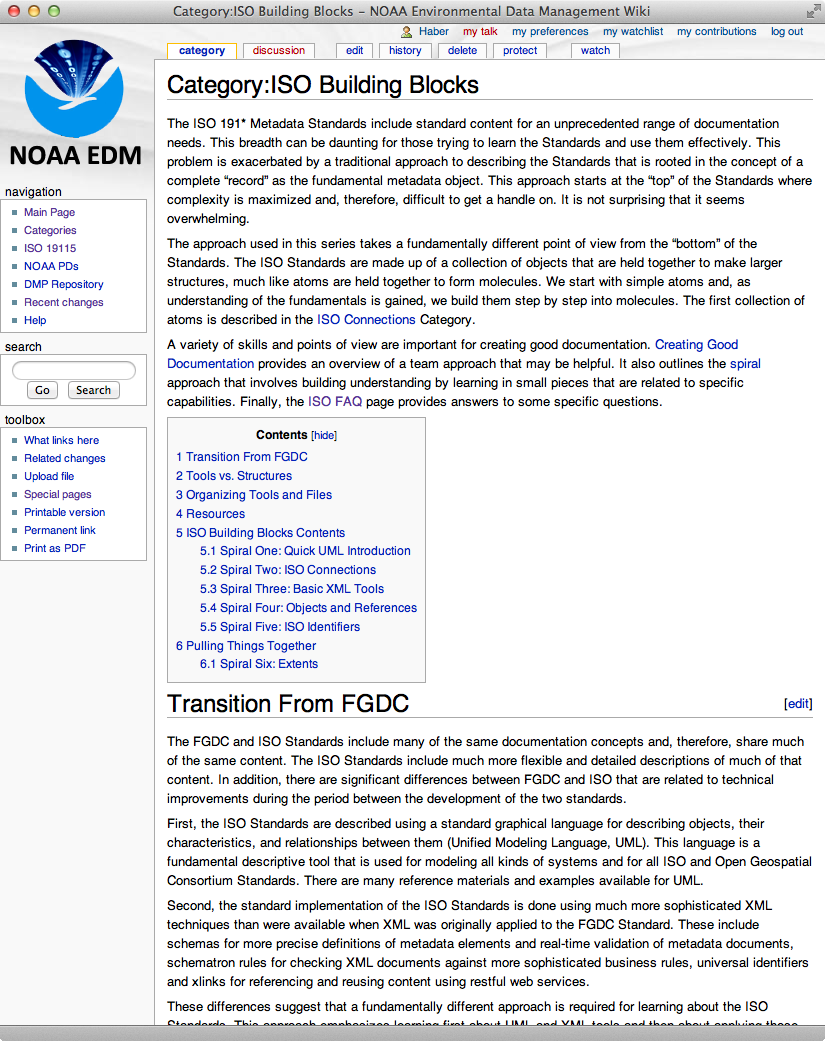 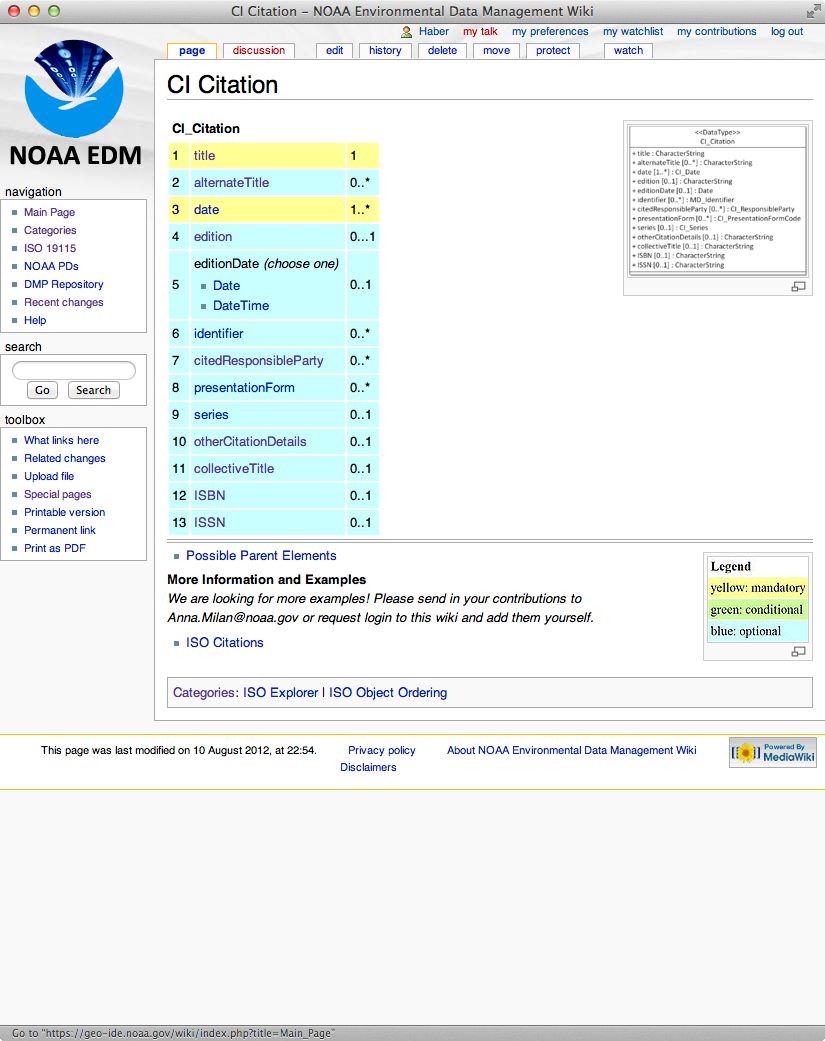 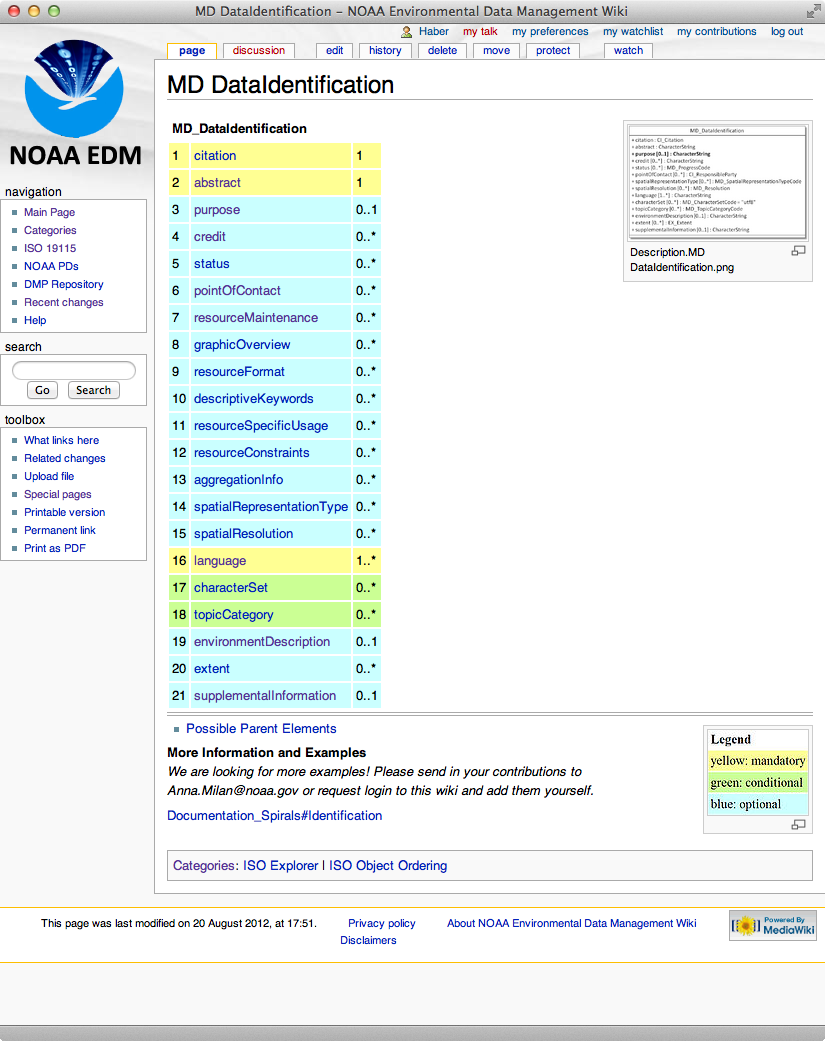 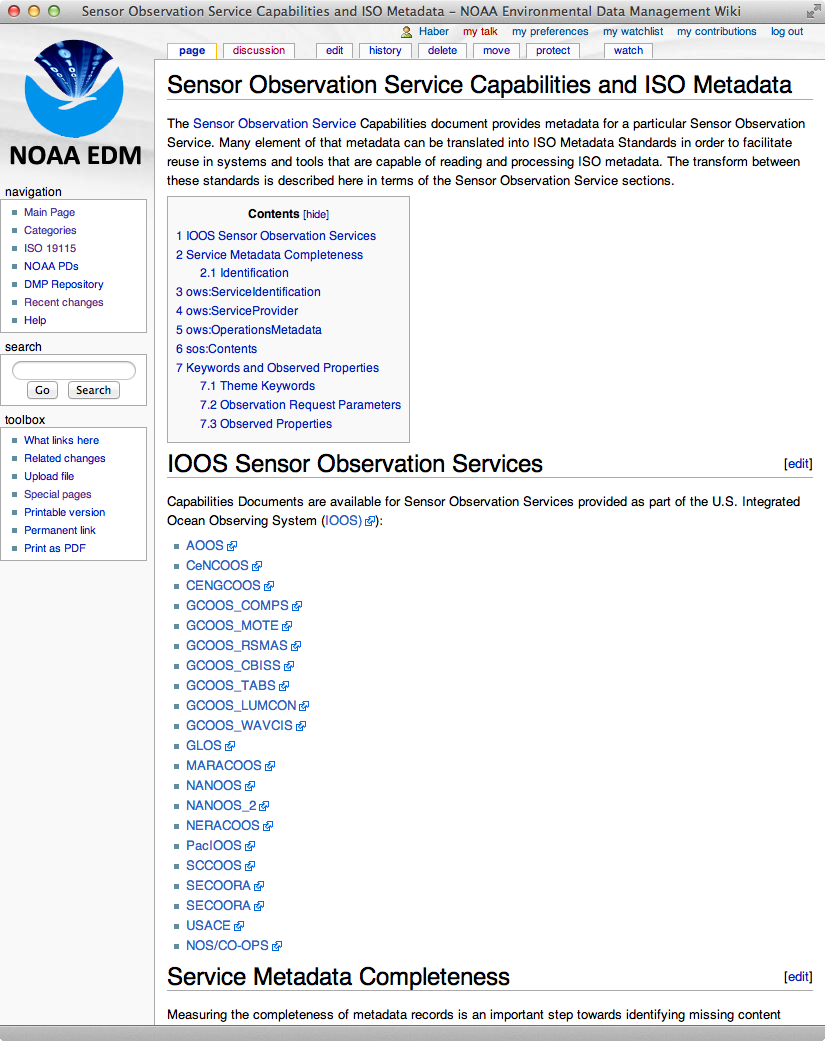 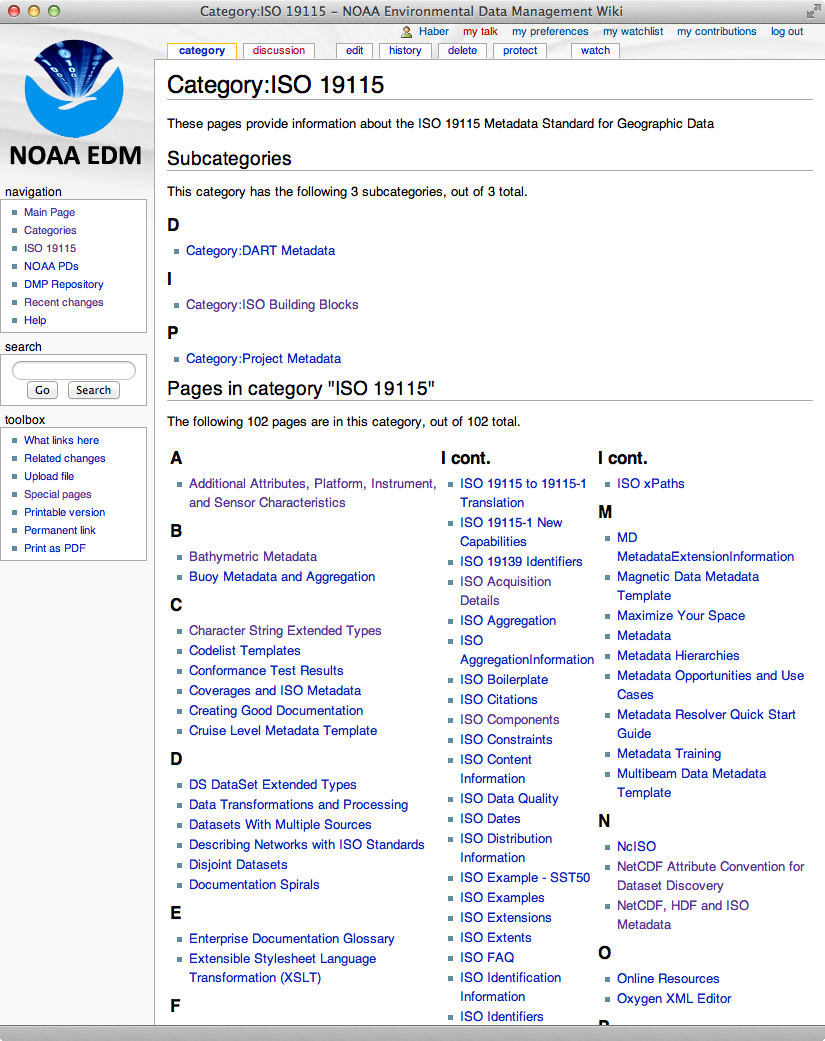 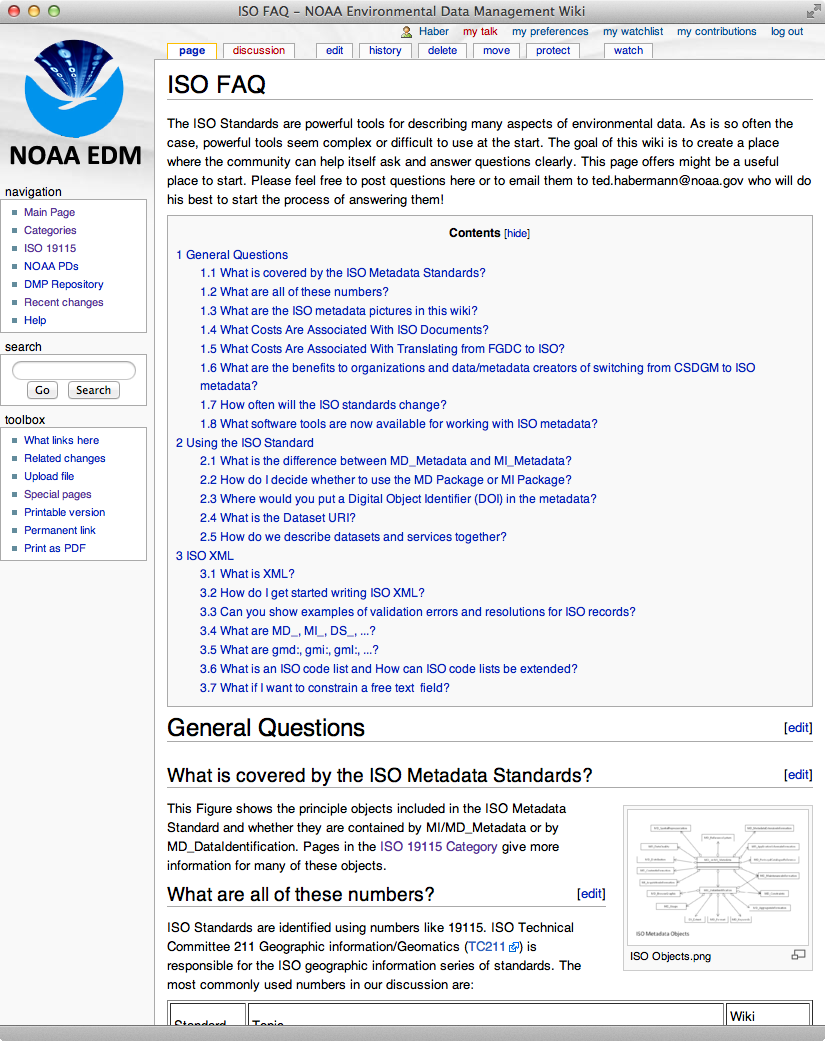 Web Accessible Folder
Web Accessible Folder
Rubrics
Views
Connections
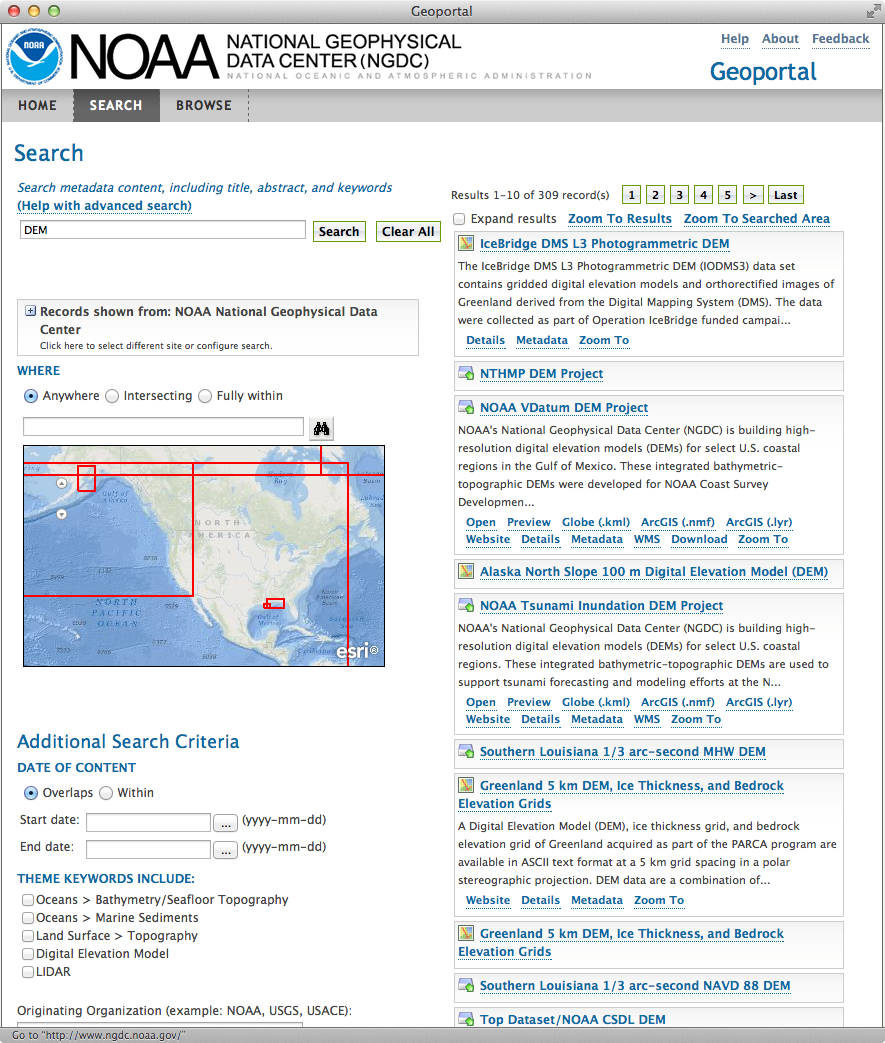 Portals
The Data Management Wiki
Wiki
Wiki
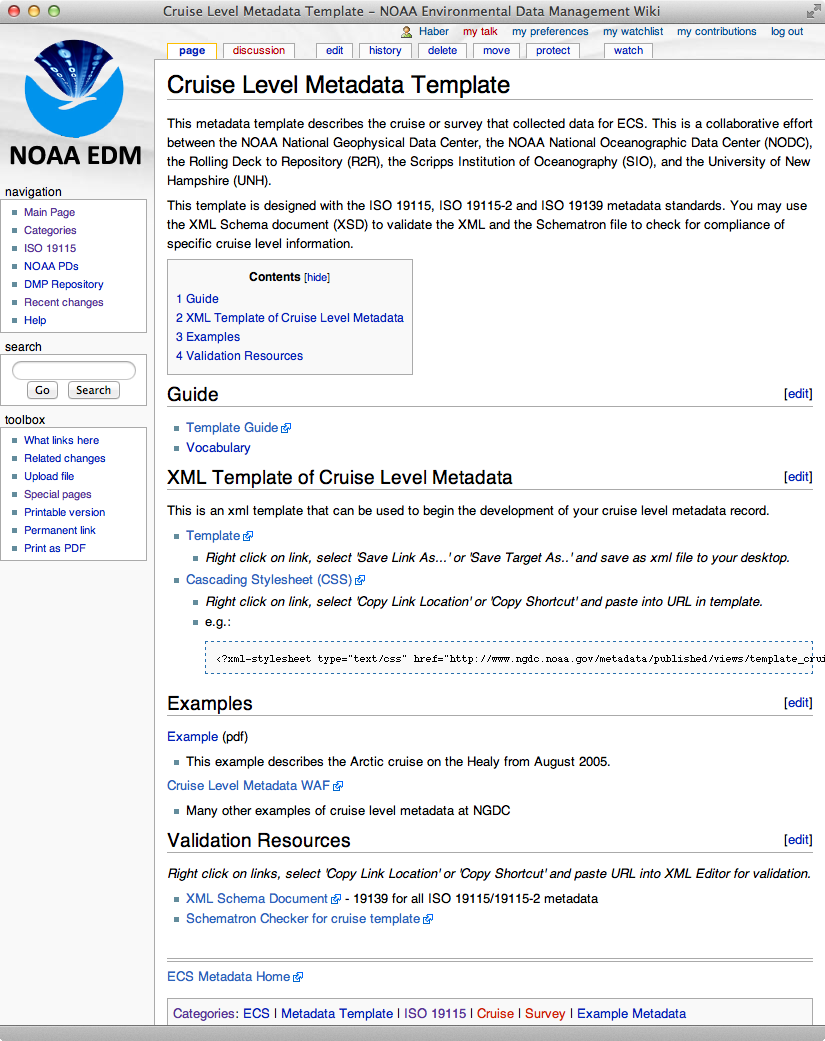 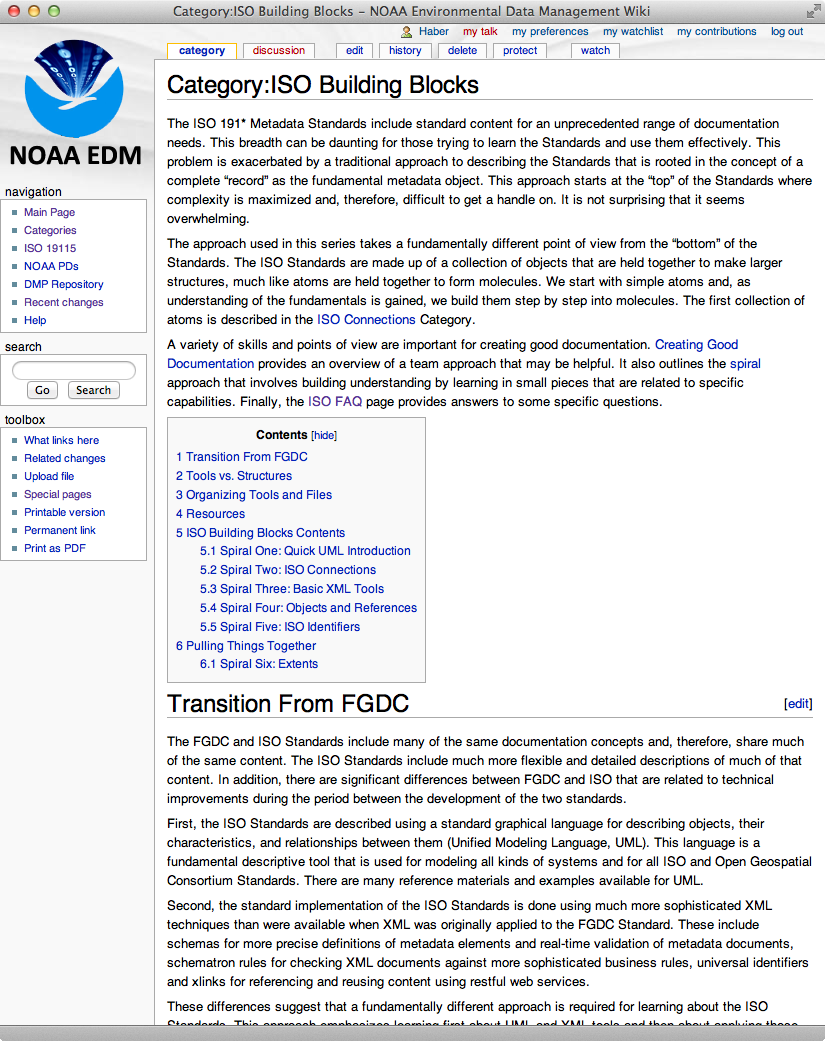 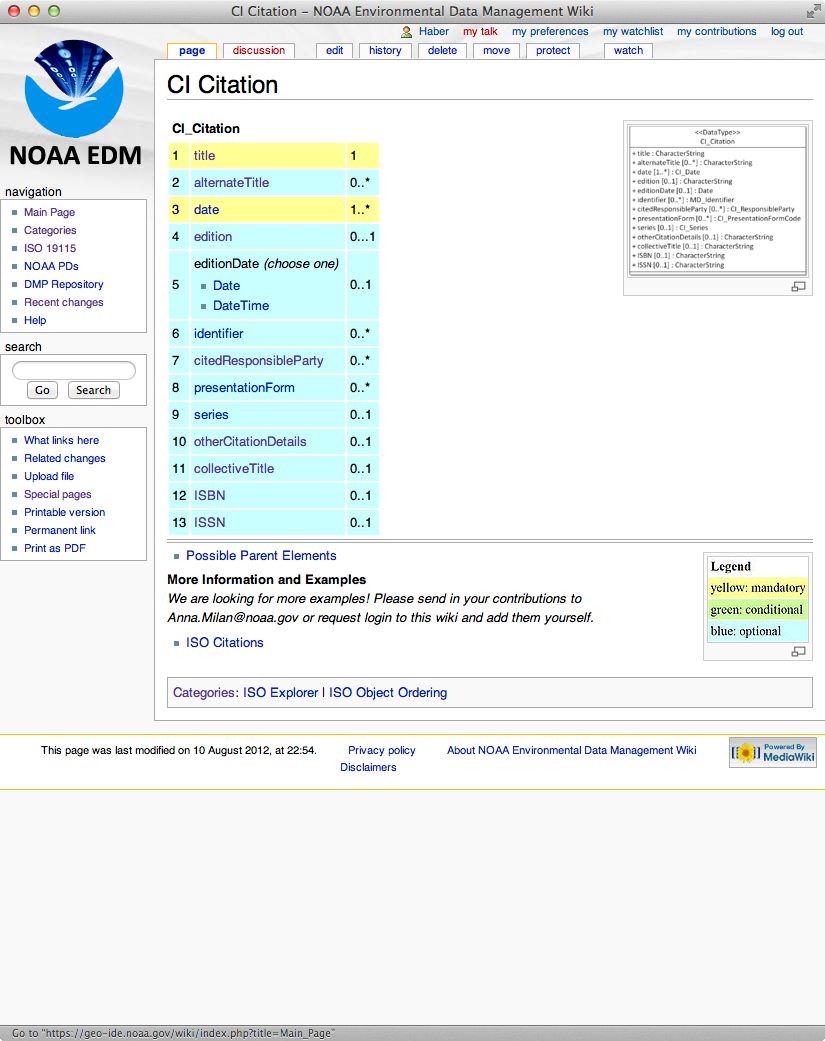 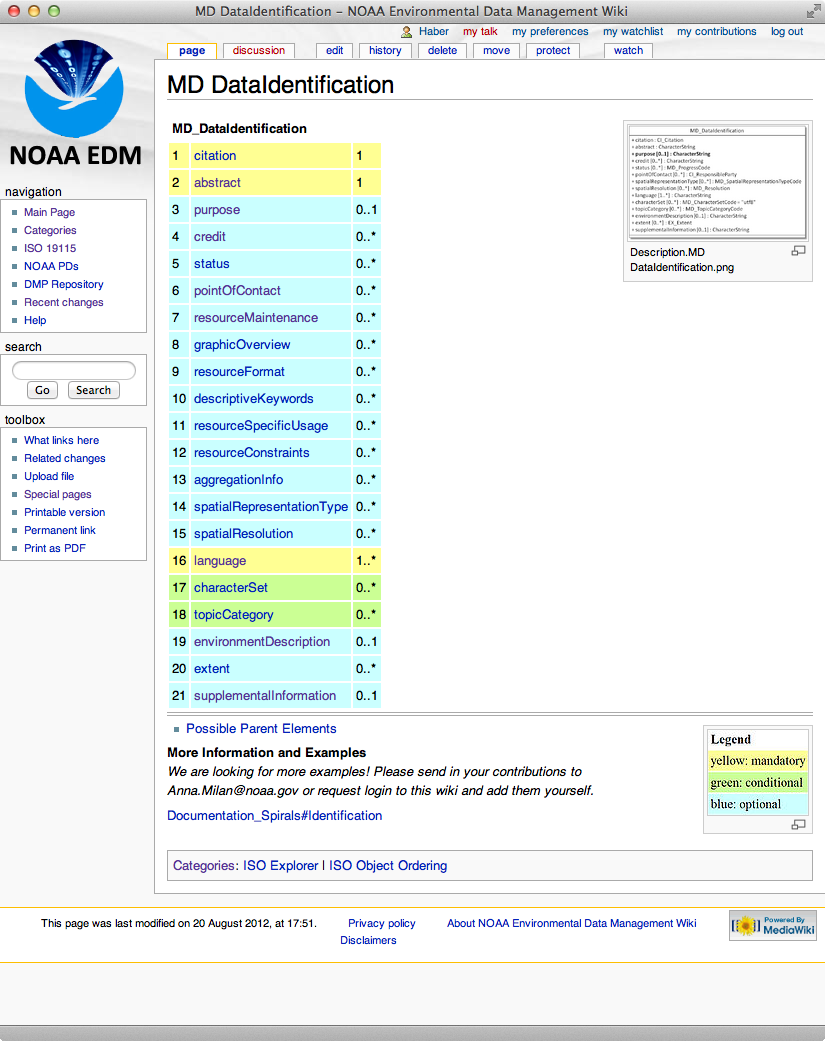 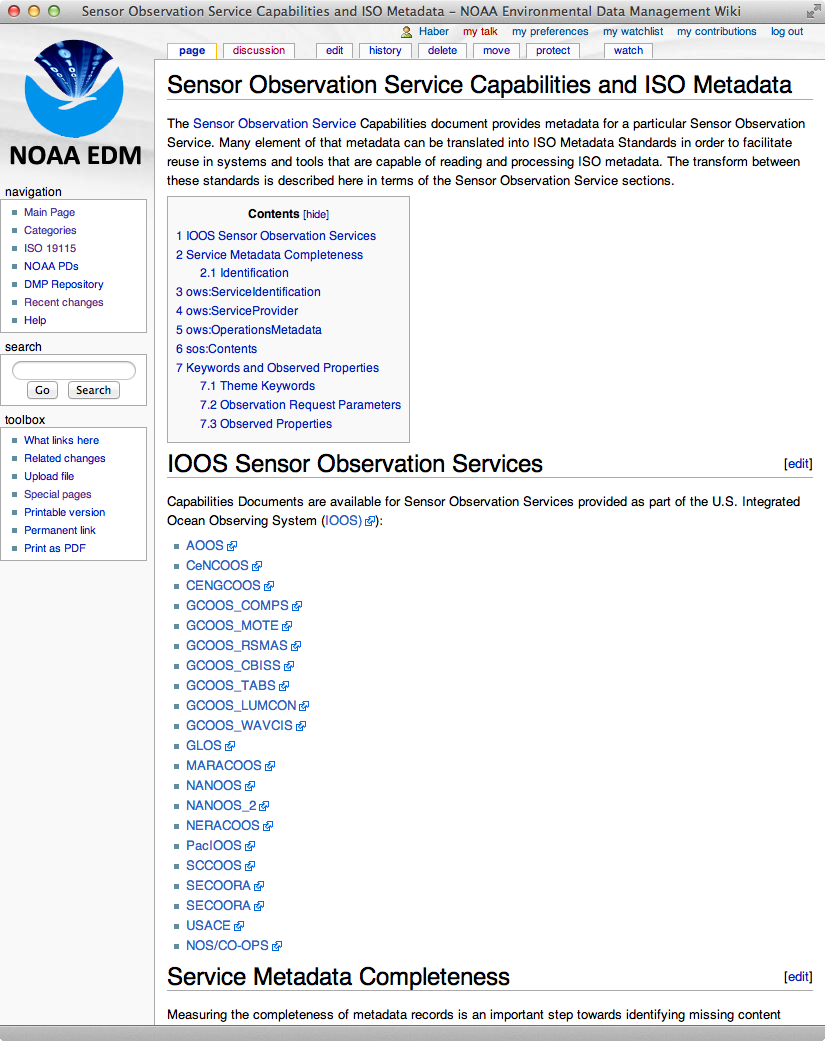 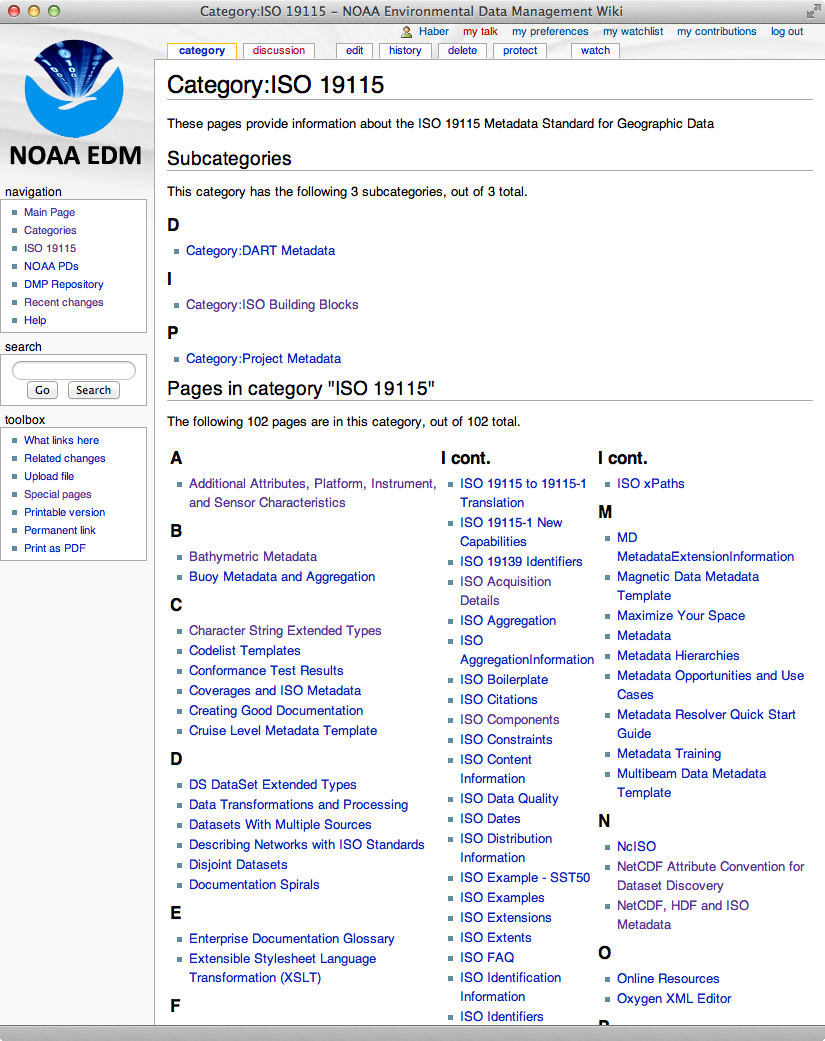 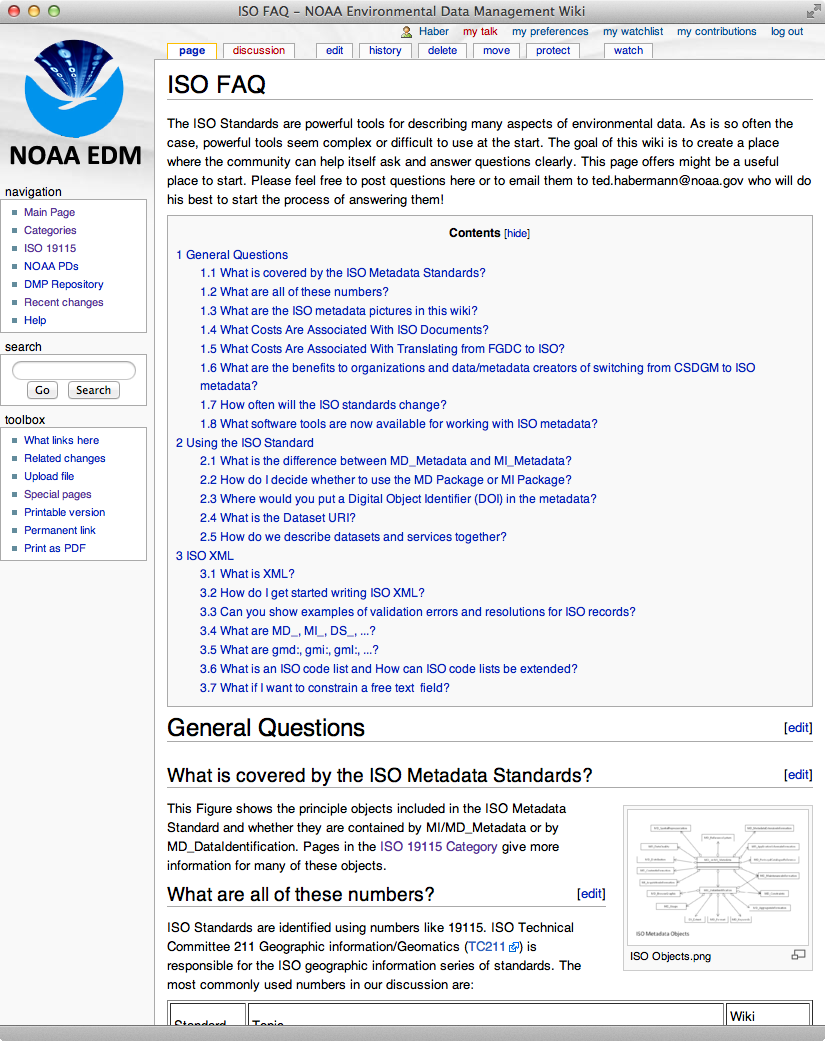 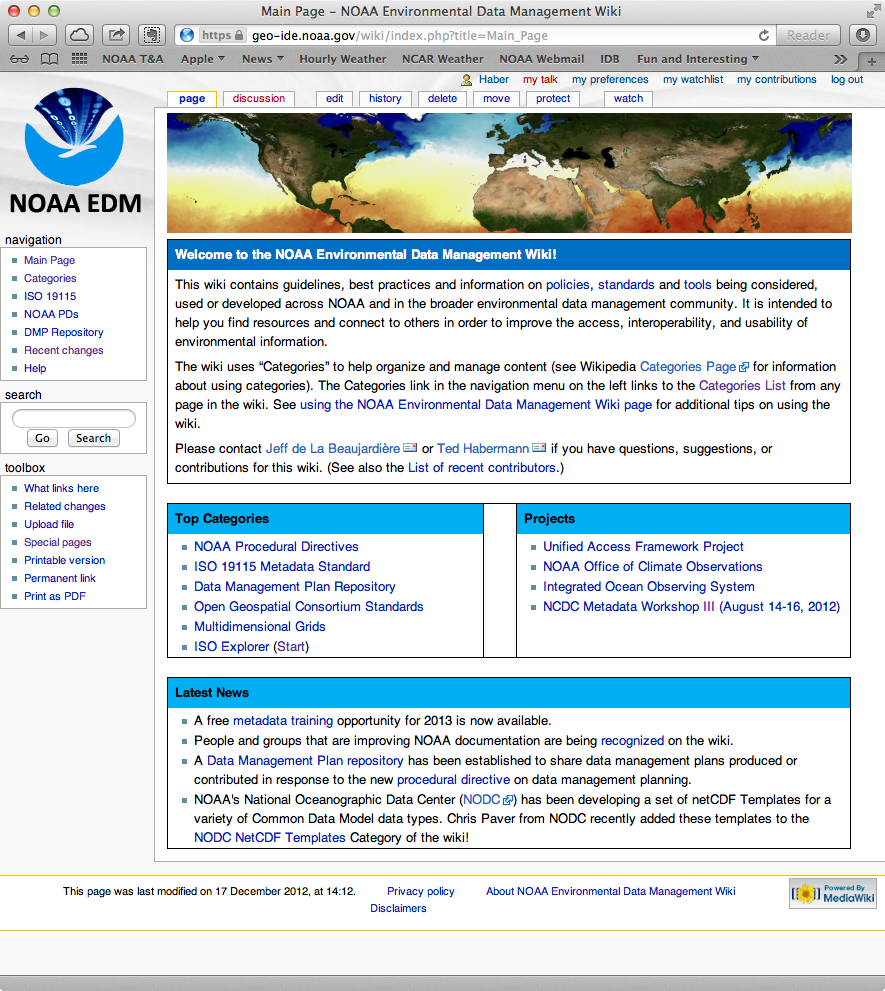 The NOAA Data Management wiki is a community knowledge resource developed and maintained by a small group in NOAA and available to all.

It is the heart of the tools.

https://geo-ide.noaa.gov/wiki
Wiki Pages
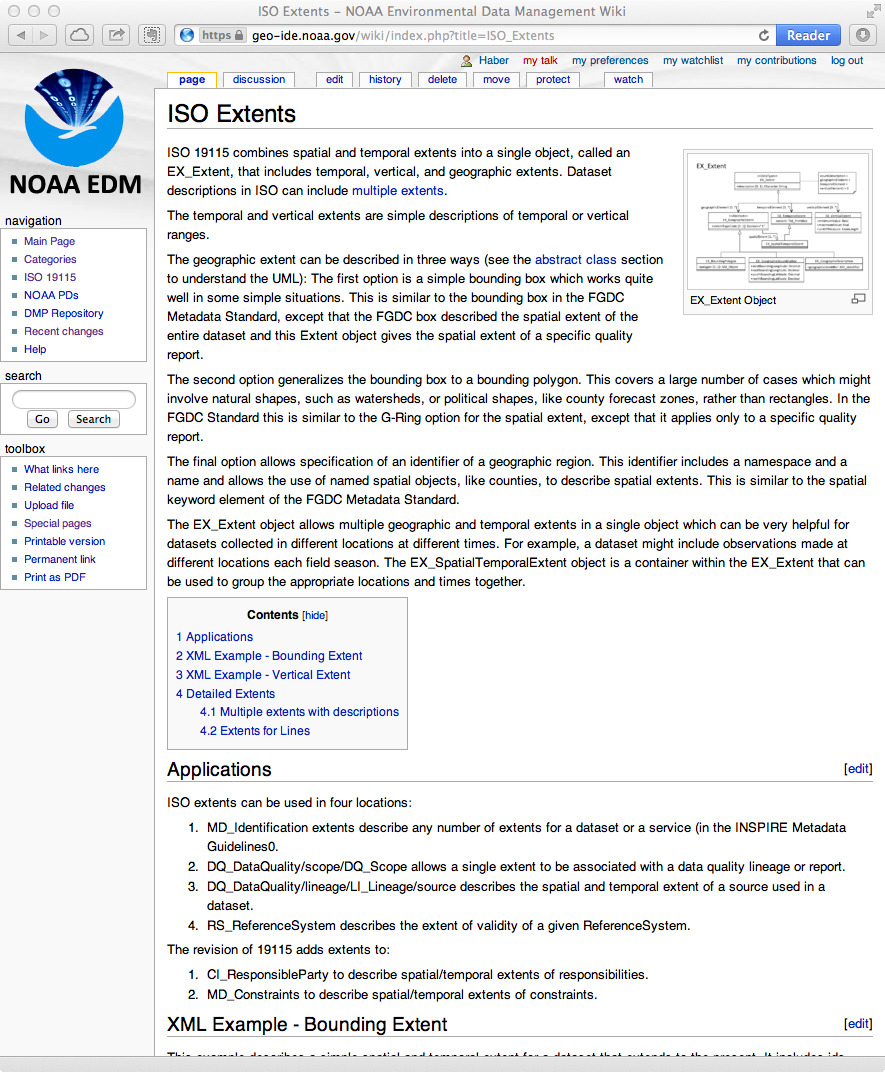 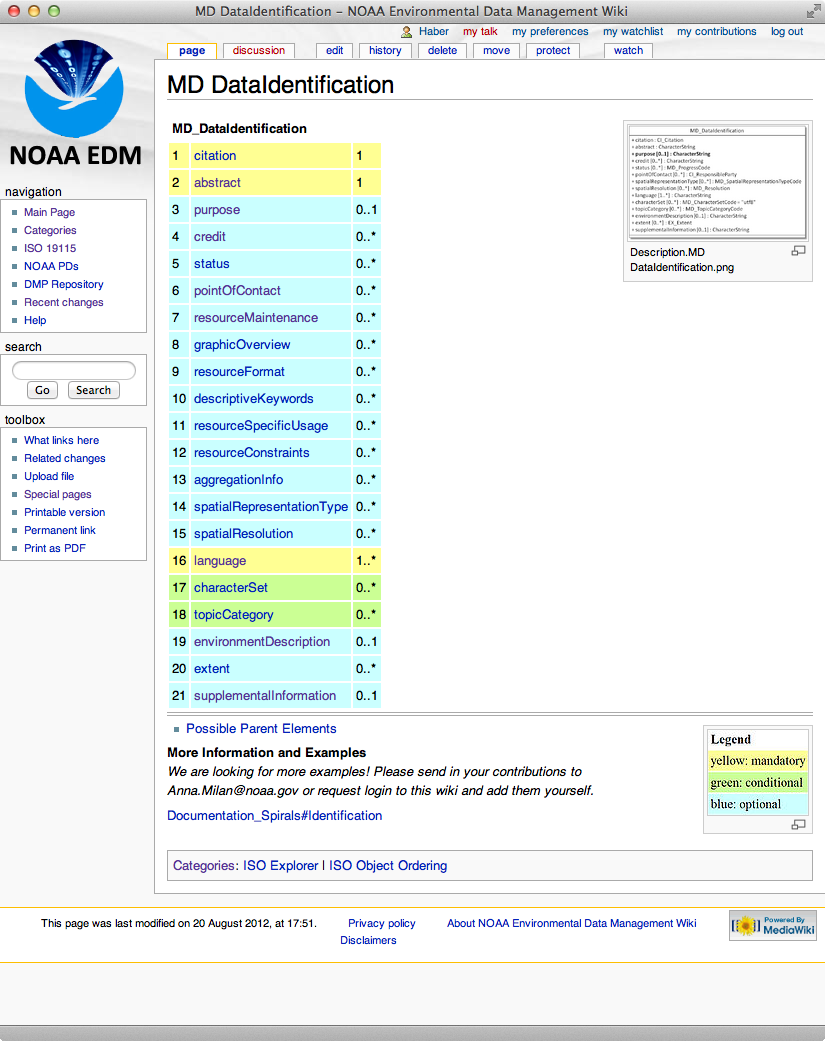 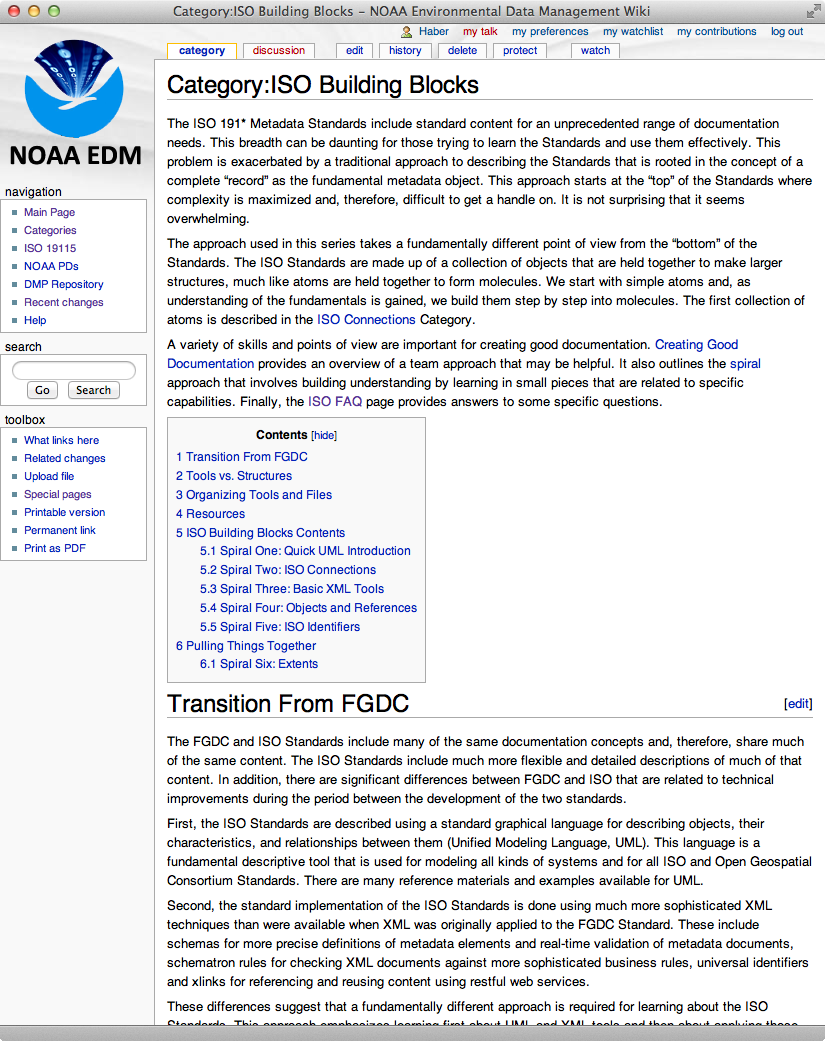 Discussion
Explanation, guidance, rationale, examples
Developed first – organic evolution in response to community needs
Class / Element
Structure, order, alternatives
Came later for specific support of metadata editing
Training
Part of structured paths through wiki content
[Speaker Notes: Links:
https://geo-ide.noaa.gov/wiki/index.php?title=ISO_Extents
https://geo-ide.noaa.gov/wiki/index.php?title=Category:ISO_Building_Blocks
https://geo-ide.noaa.gov/wiki/index.php?title=MD_DataIdentification]
Wiki Navigation
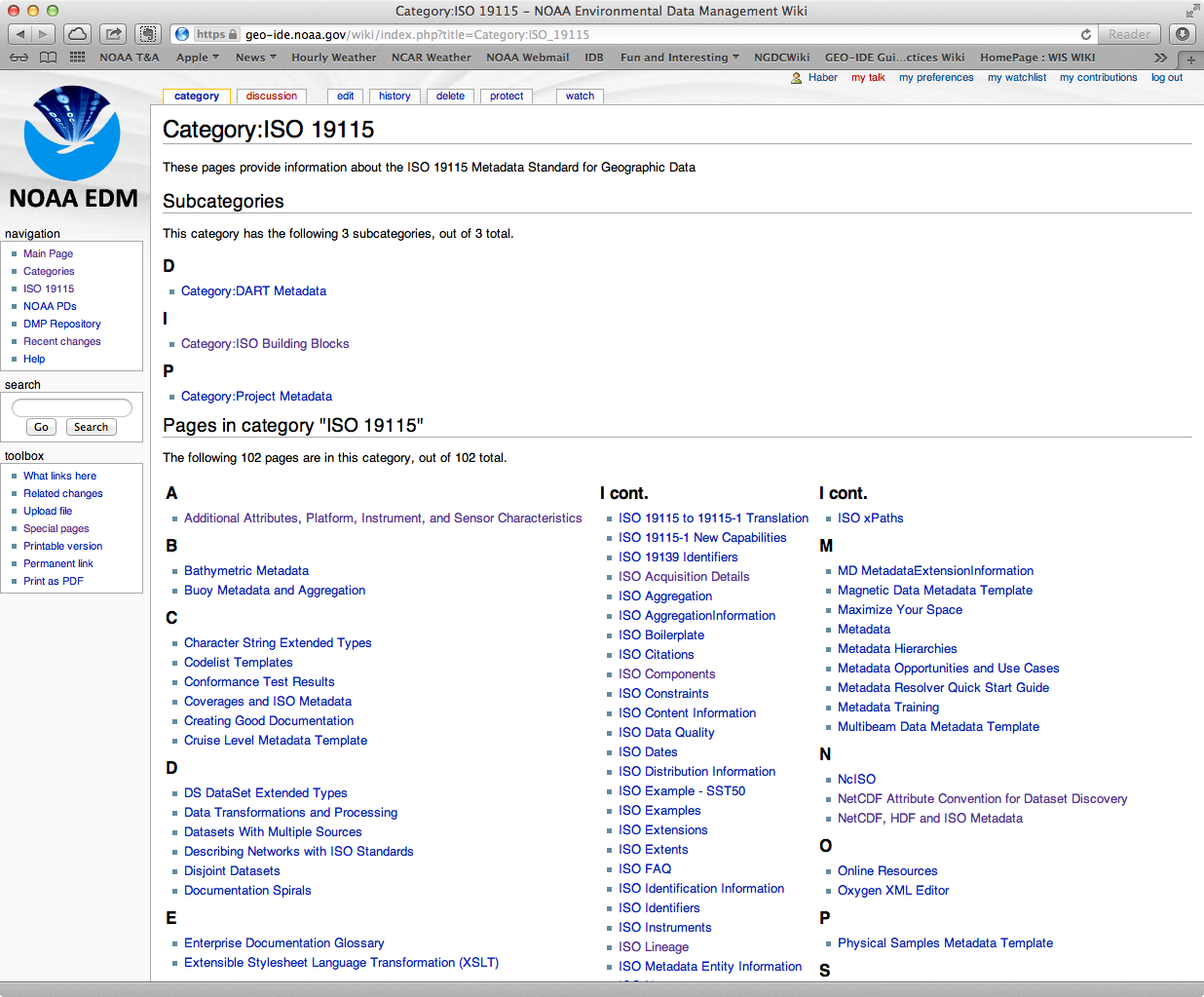 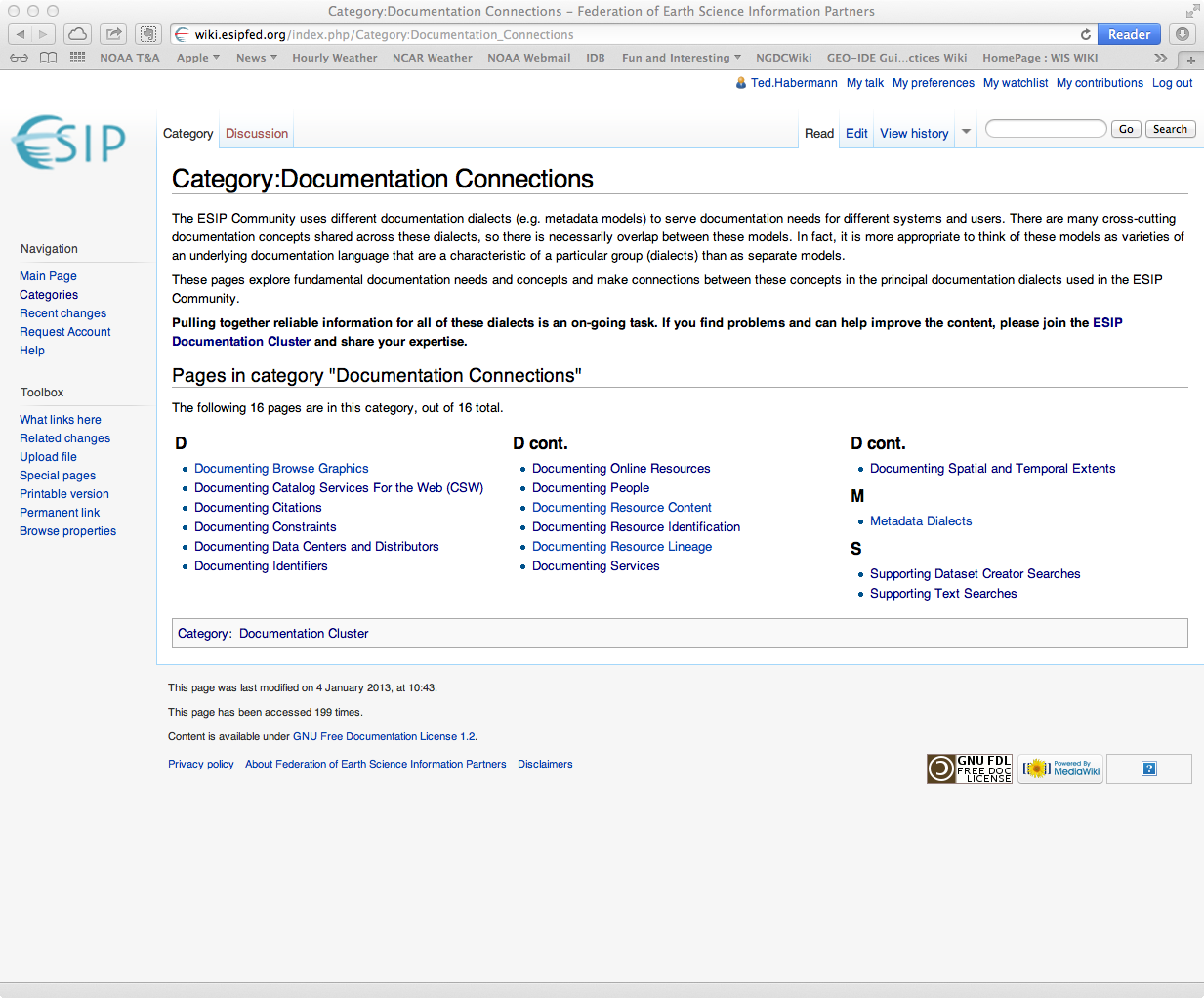 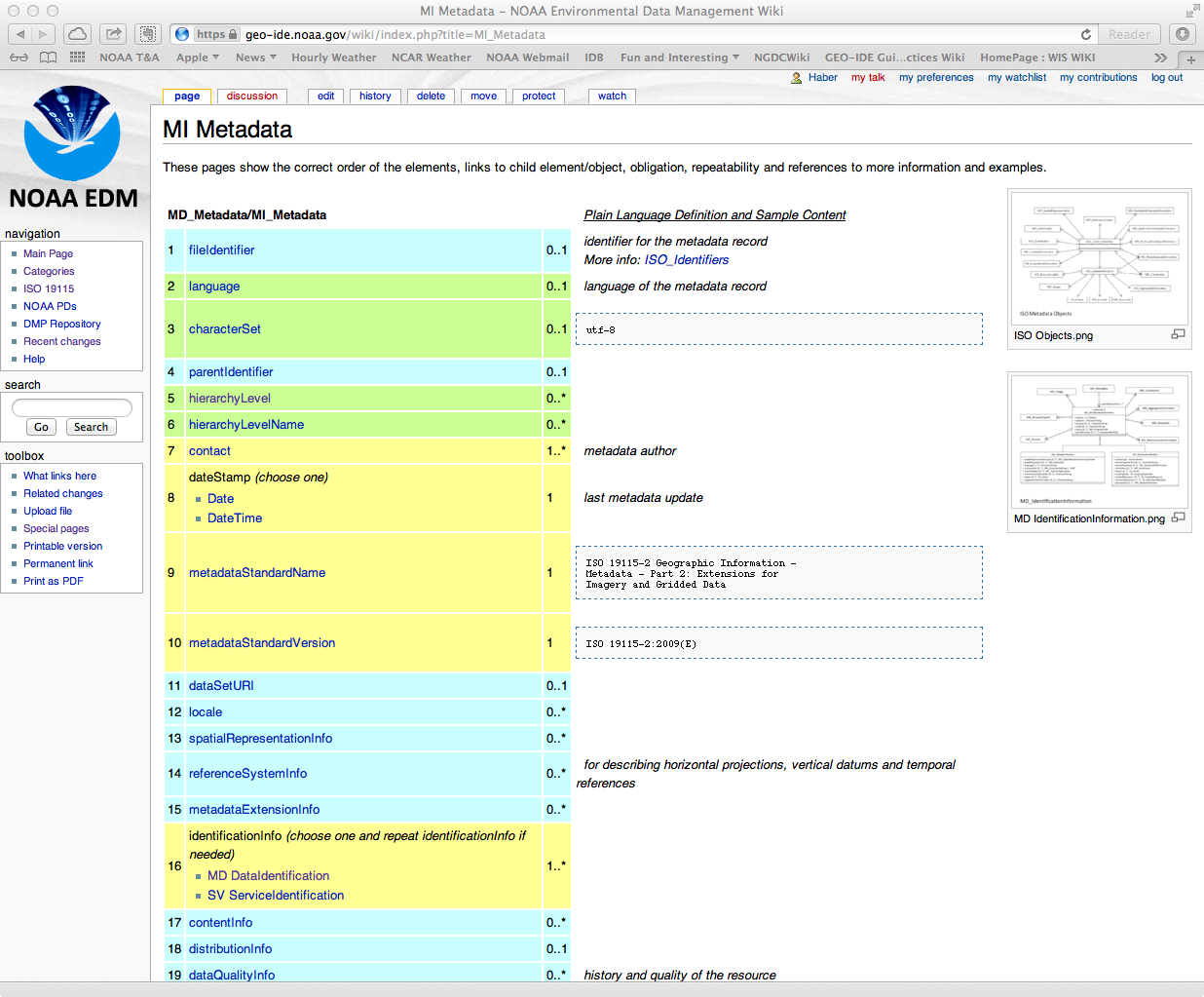 Categories
Automatic mediaWiki Capability
Many-to-Many, Sub-Categories
Categories as “Home Pages”
Automatic page lists
Simplifies navigation and maintenance
ISO Explorer
Consistent presentation (templates)
Follows structure of standard
[Speaker Notes: https://geo-ide.noaa.gov/wiki/index.php?title=Category:ISO_19115
https://geo-ide.noaa.gov/wiki/index.php?title=MI_Metadata]
Content Creation
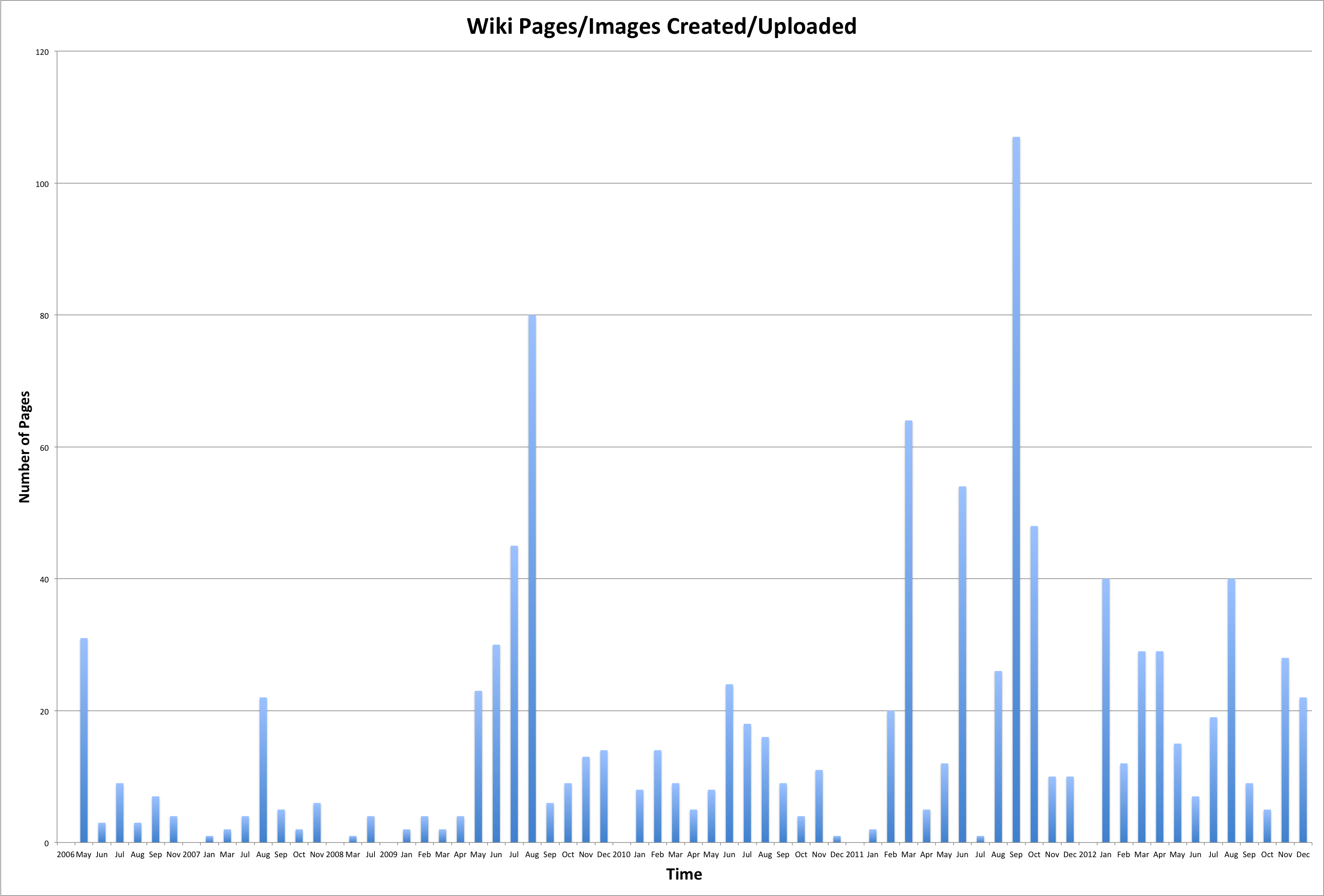 359
255
232
127
52
42
5
[Speaker Notes: 6 52 17.3816156 
7 42 14.03899721 
8 5 1.671309192 
9 232 77.54874652 
10 127 42.45125348 
11 359 120 
12 255 85.2367688]
Content Updates
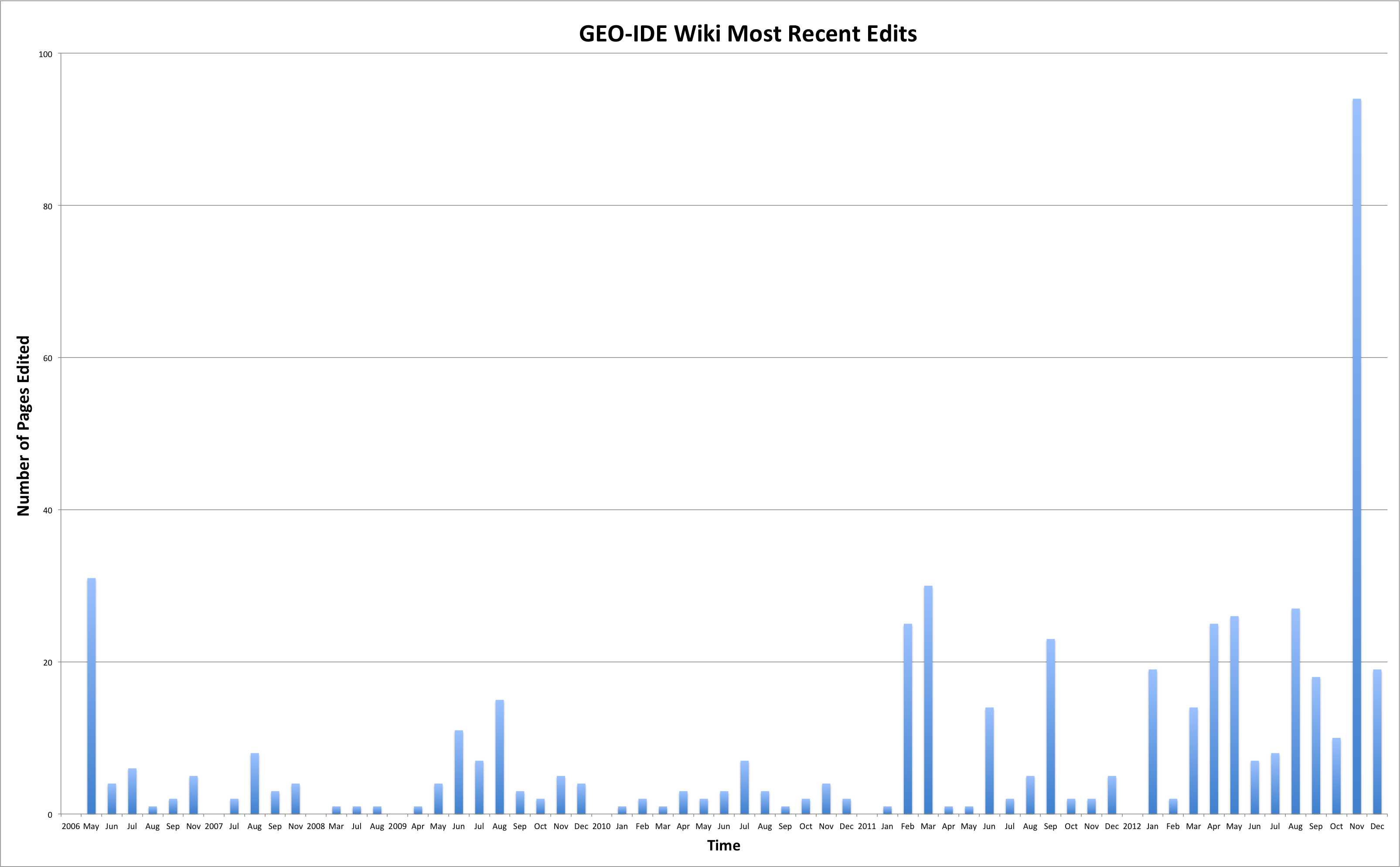 269
111
49
52
31
17
3
[Speaker Notes: 6 52 17.3816156 
7 42 14.03899721 
8 5 1.671309192 
9 232 77.54874652 
10 127 42.45125348 
11 359 120 
12 255 85.2367688]
Web Accessible Folders
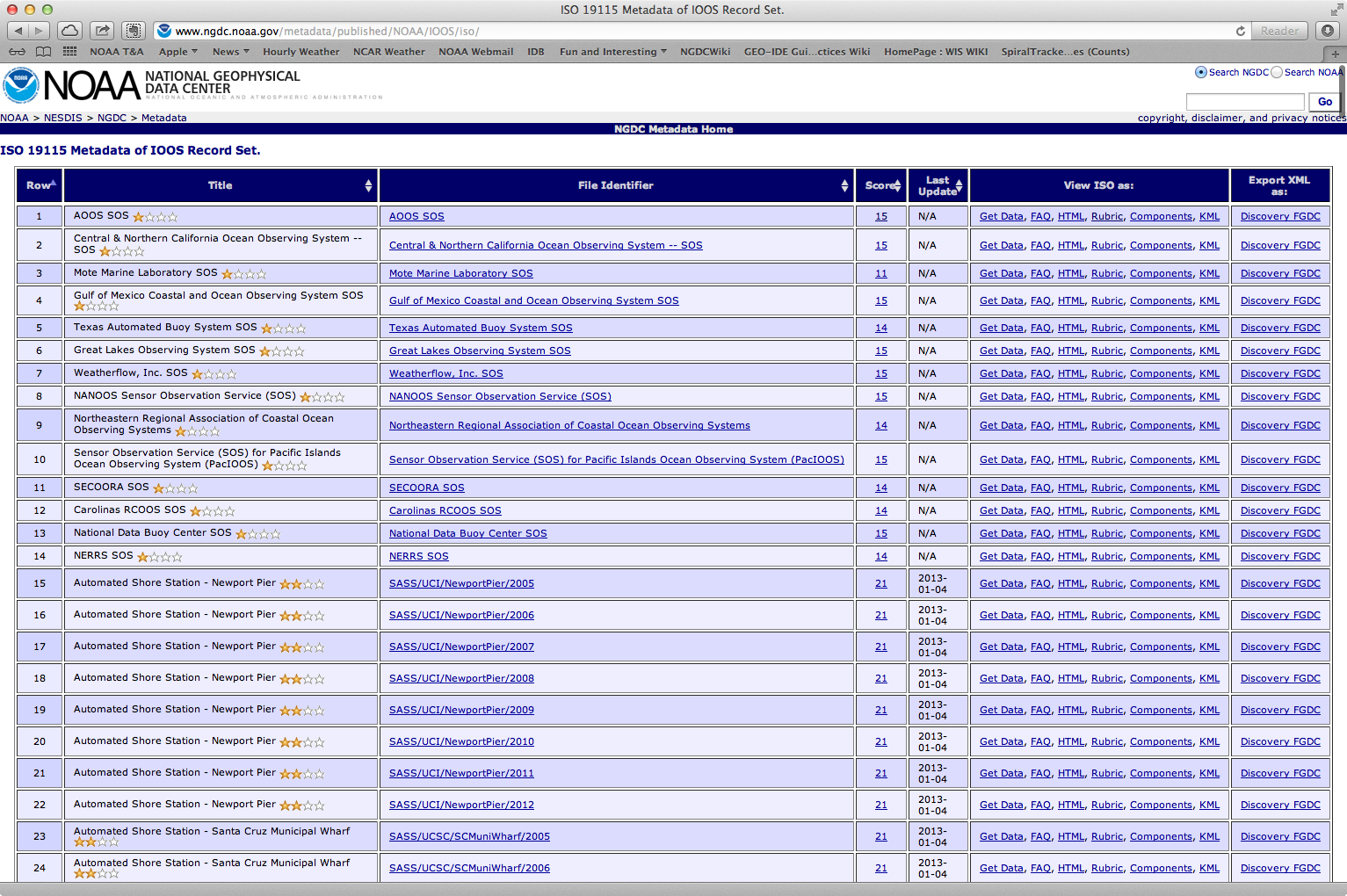 Web Accessible Folder
Web Accessible Folder
Titles
Links
Scores
Dates
Views
[Speaker Notes: http://www.ngdc.noaa.gov/metadata/published/NOAA/IOOS/iso/]
Guide View (HTML)
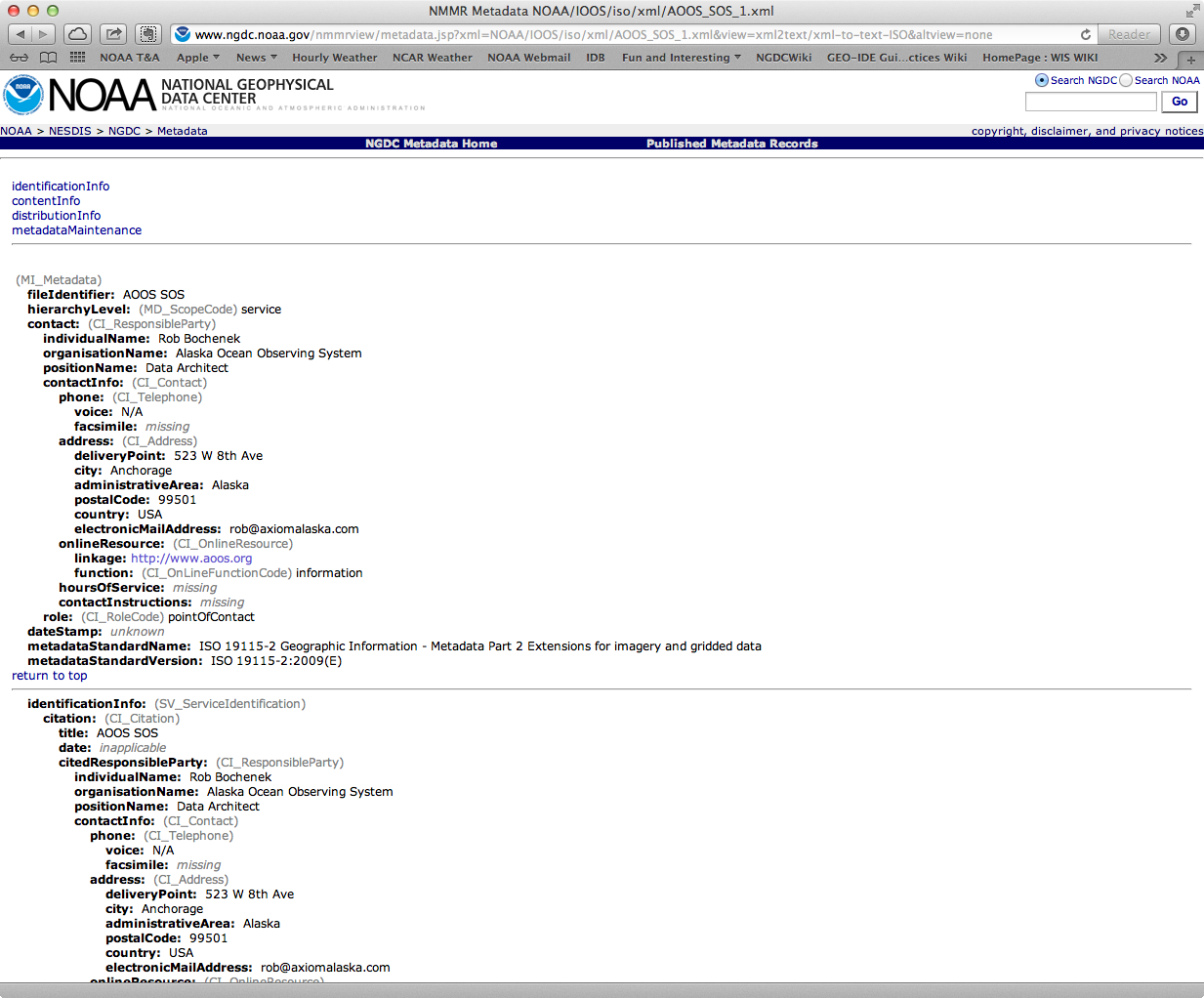 Wiki
Wiki
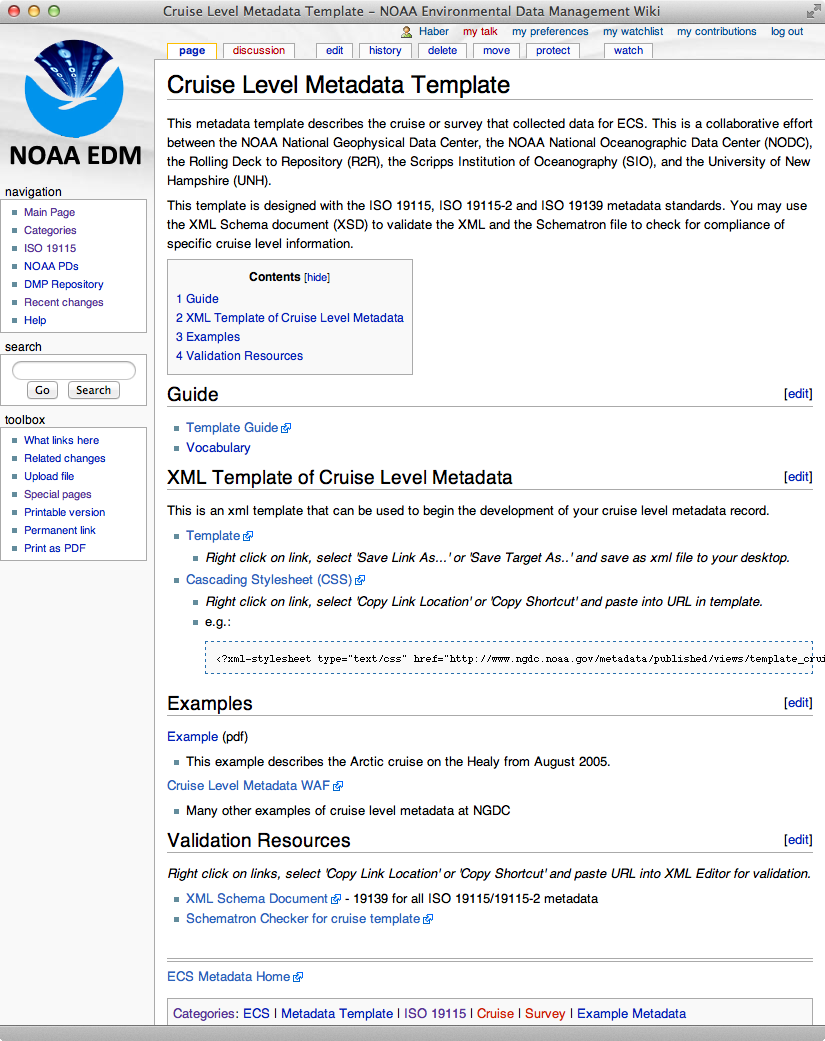 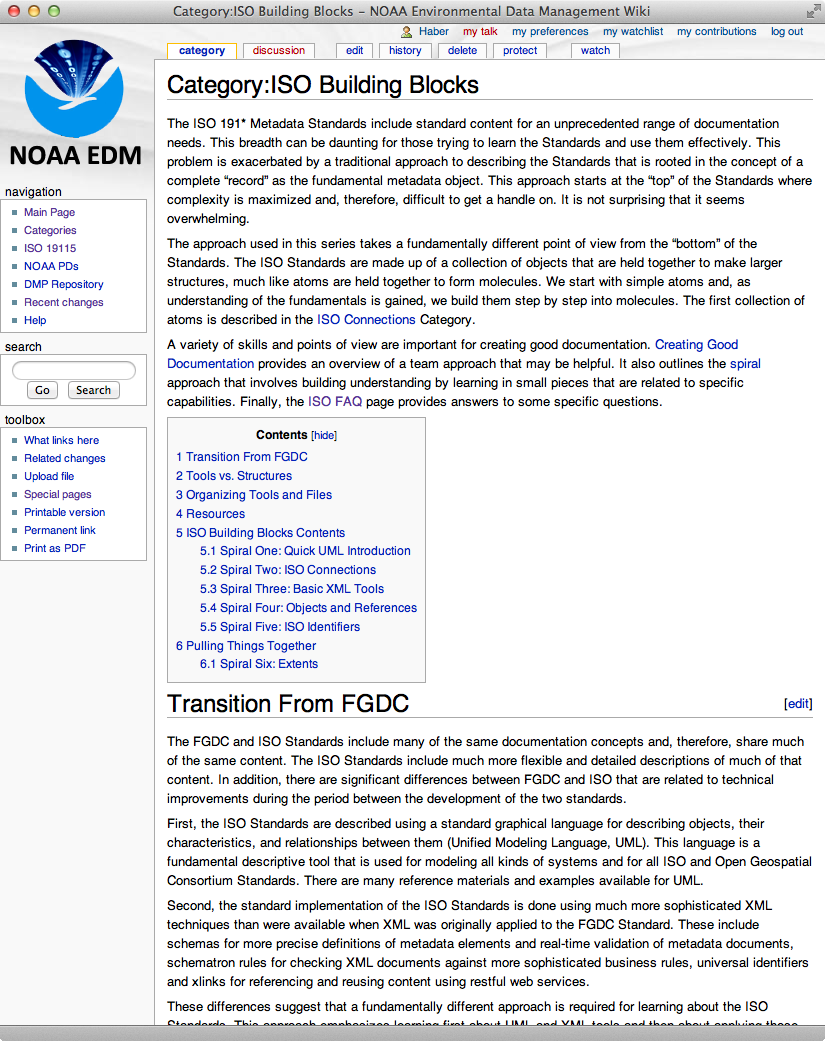 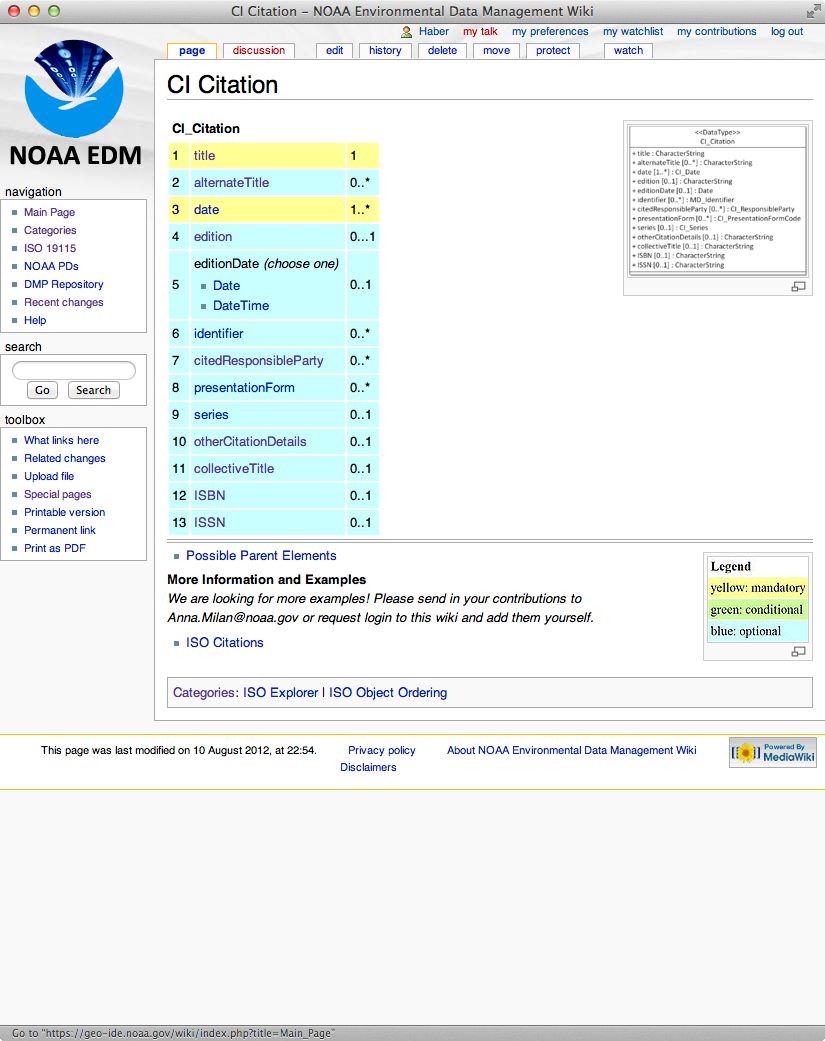 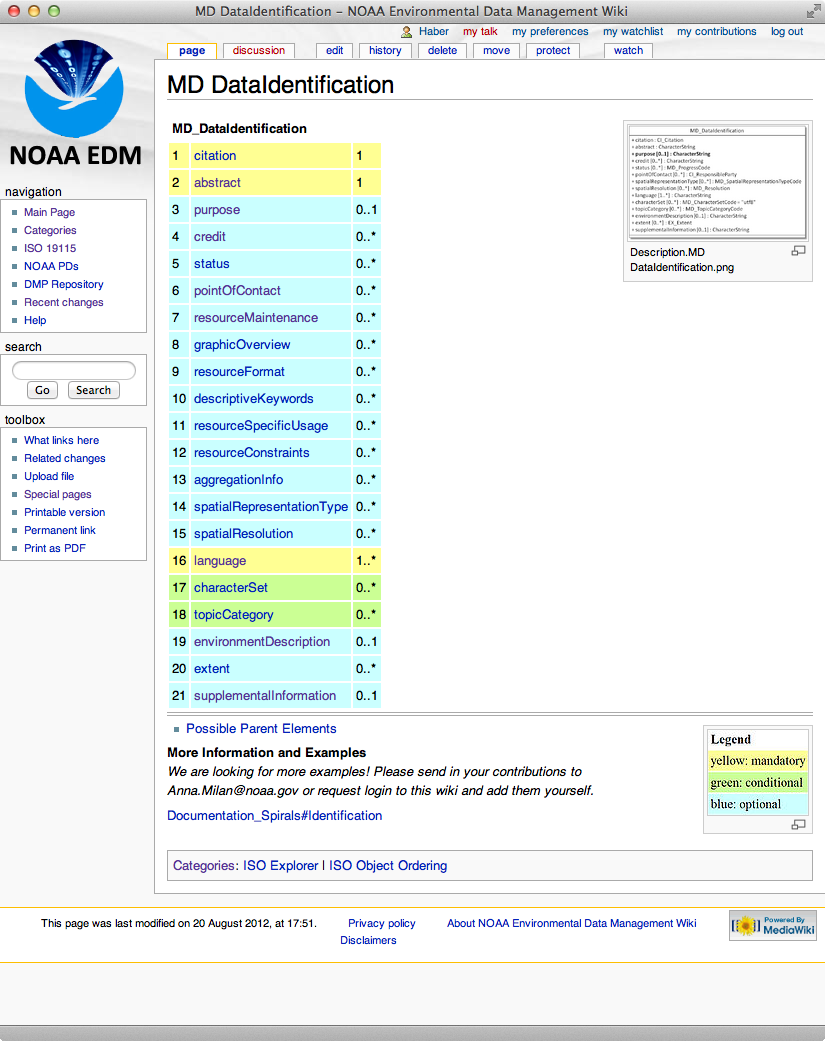 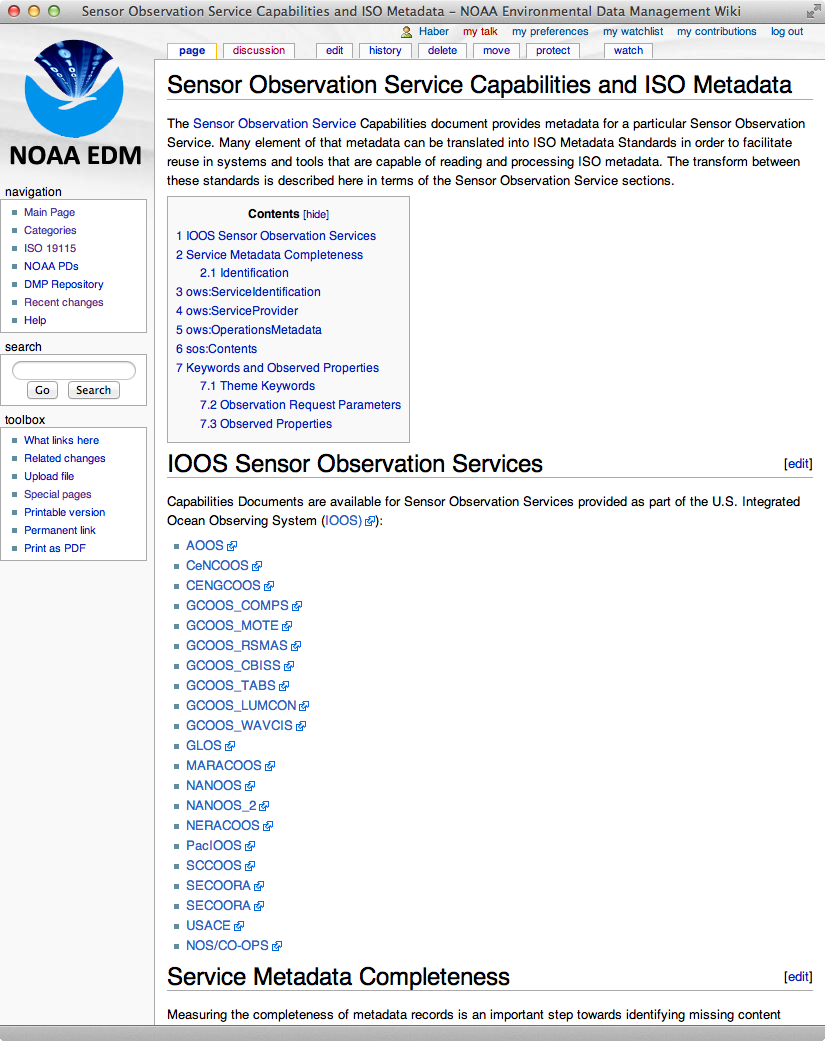 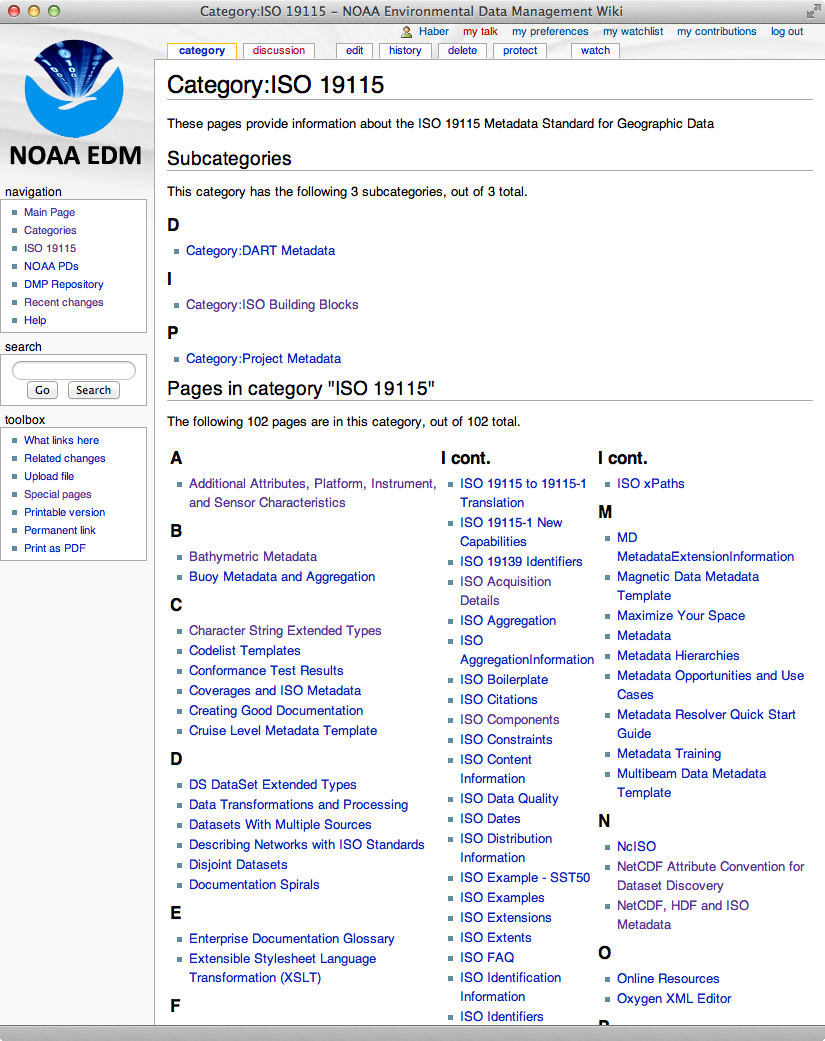 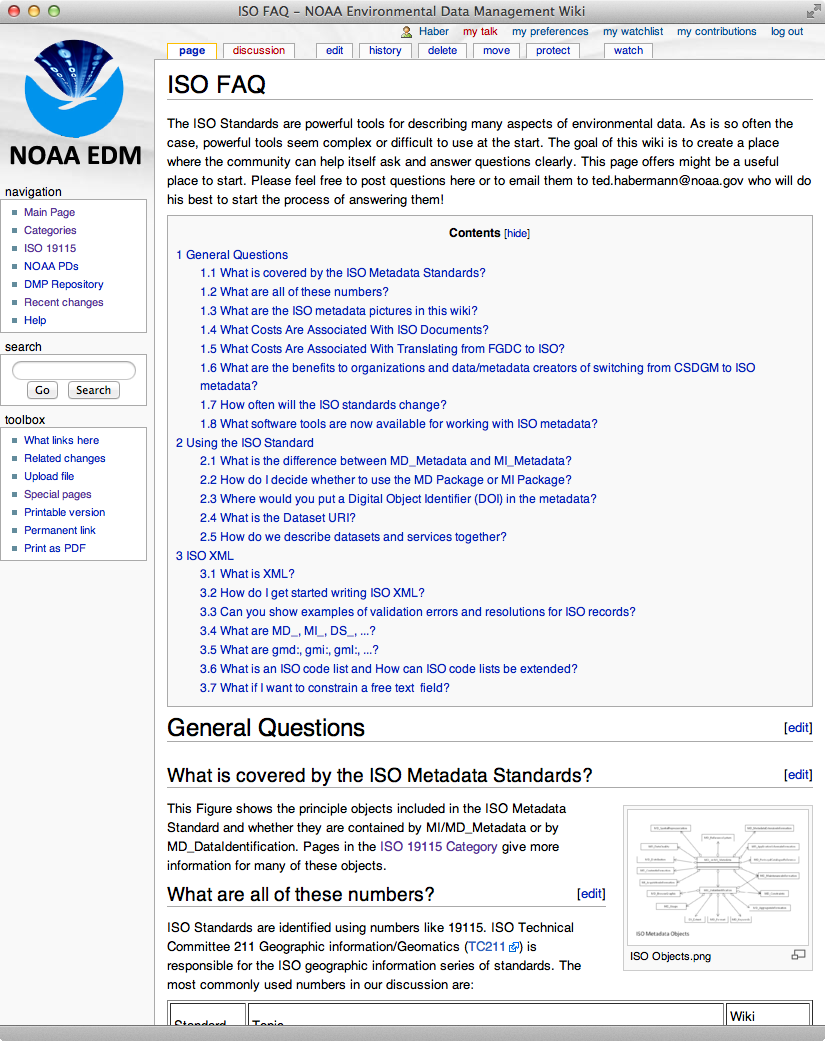 [Speaker Notes: http://www.ngdc.noaa.gov/nmmrview/metadata.jsp?xml=NOAA/IOOS/iso/xml/AOOS_SOS_1.xml&view=xml2text/xml-to-text-ISO&altview=none]
Metadata Evaluation
Requires conventions or model that can be used for evaluation (a set of suggested fields and practices)
Oriented towards use cases (text search, spatial/temporal search, lineage, …)
Evaluates completeness, not quality
Designated Community Representatives (OAIS) = gold standard
Rubrics are made of Spirals made of Fields
Rubric
Wiki
Wiki
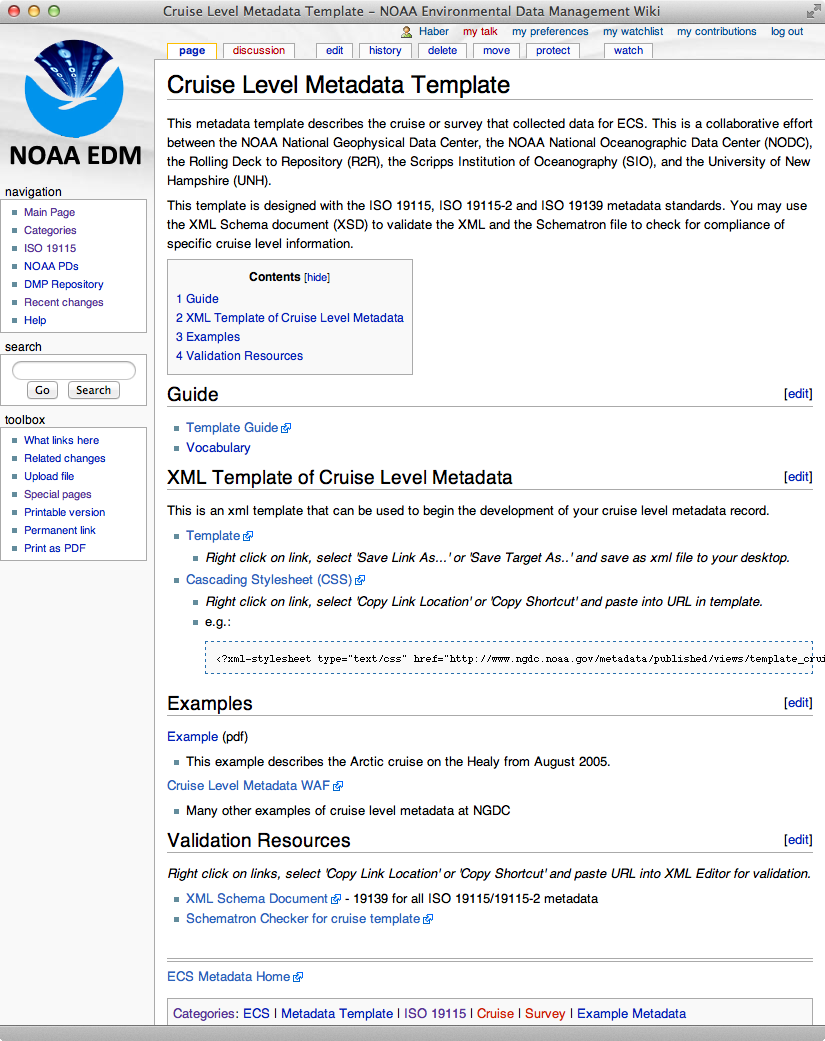 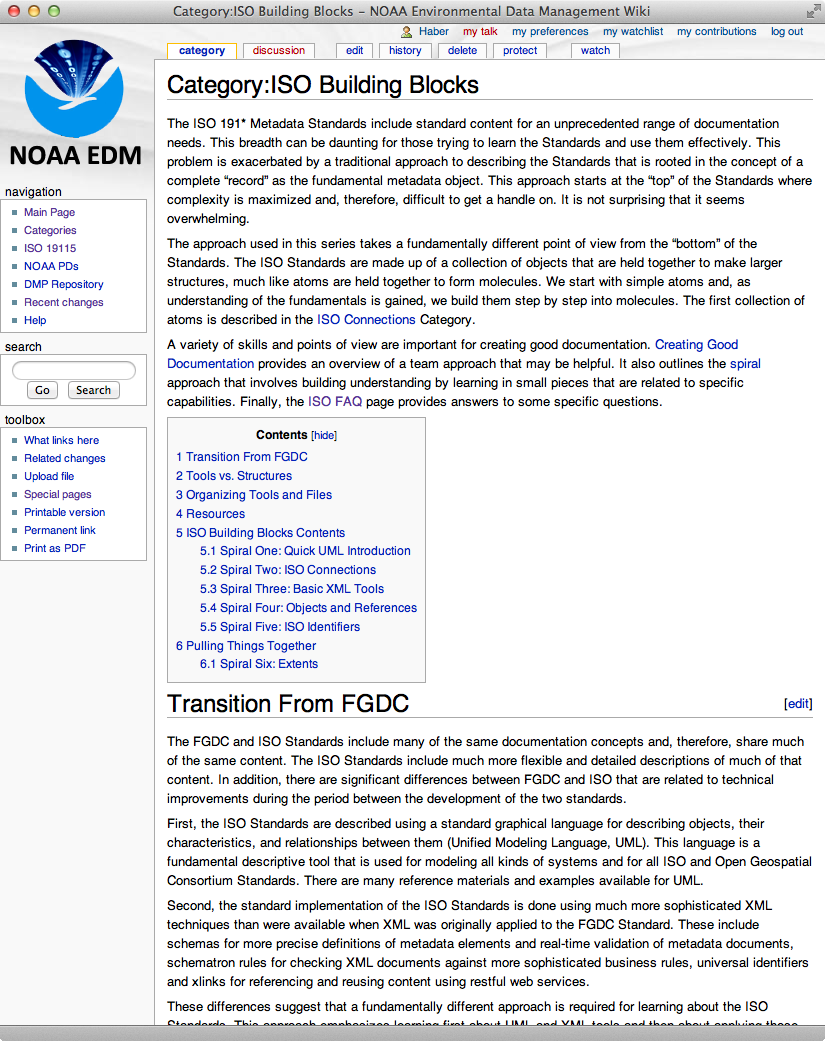 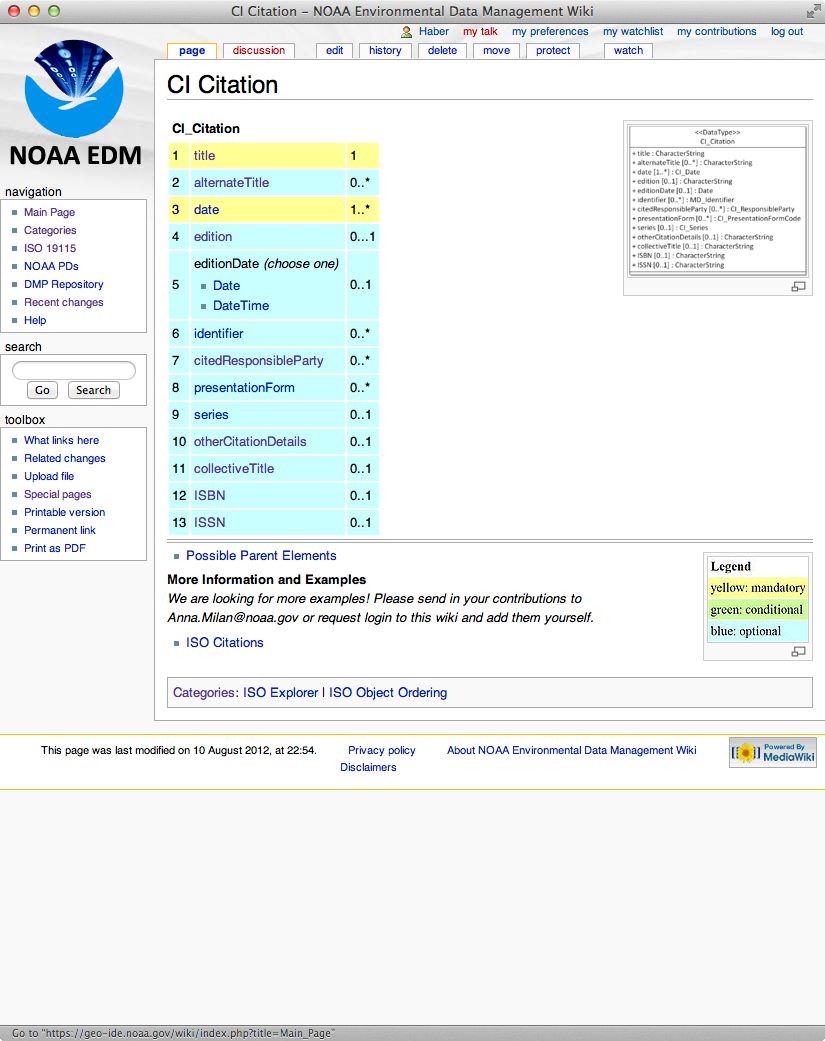 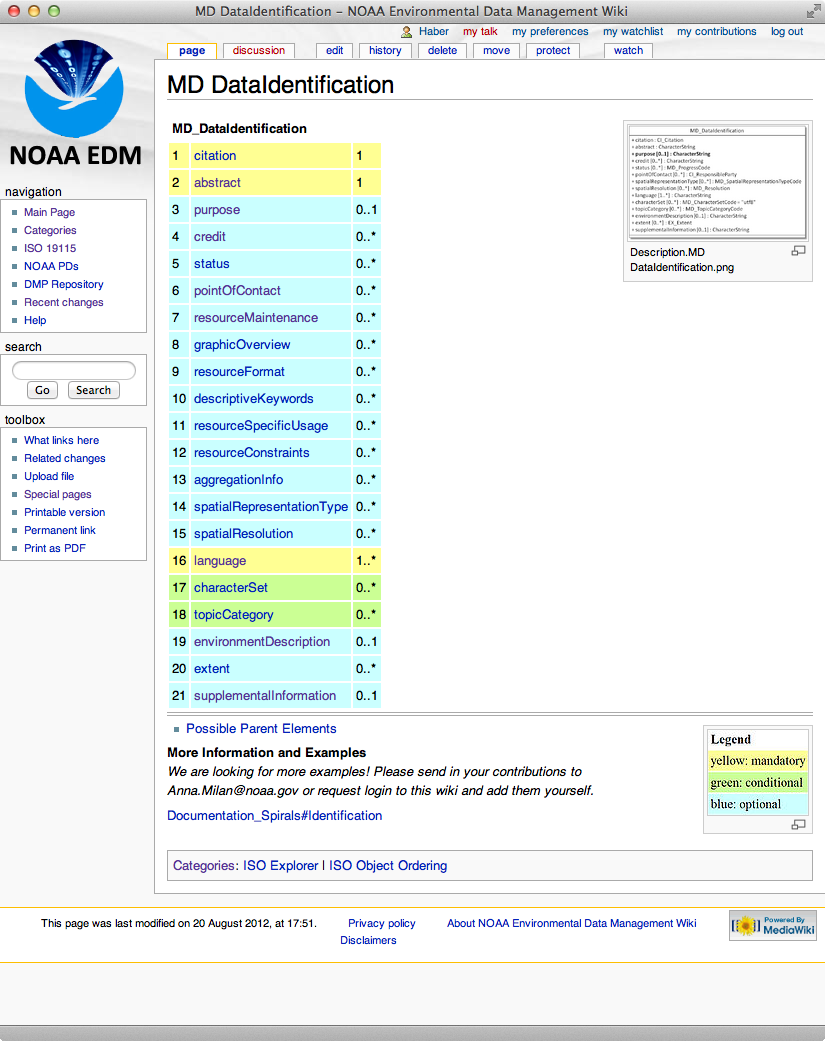 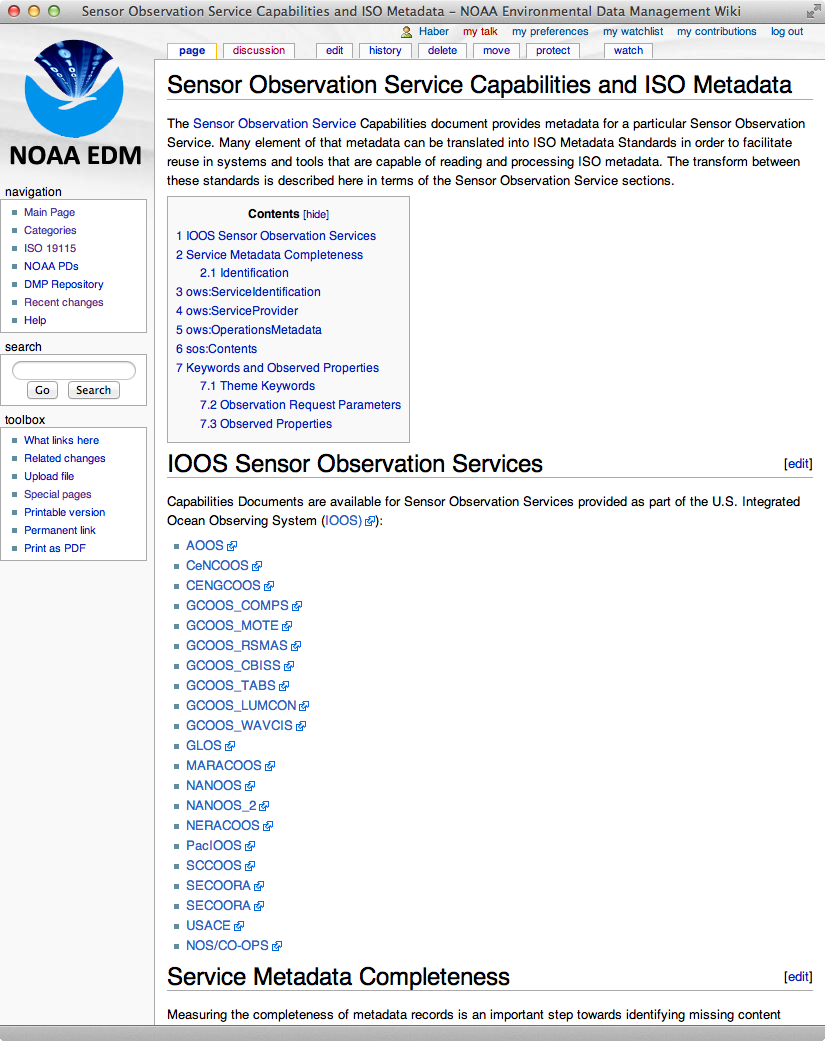 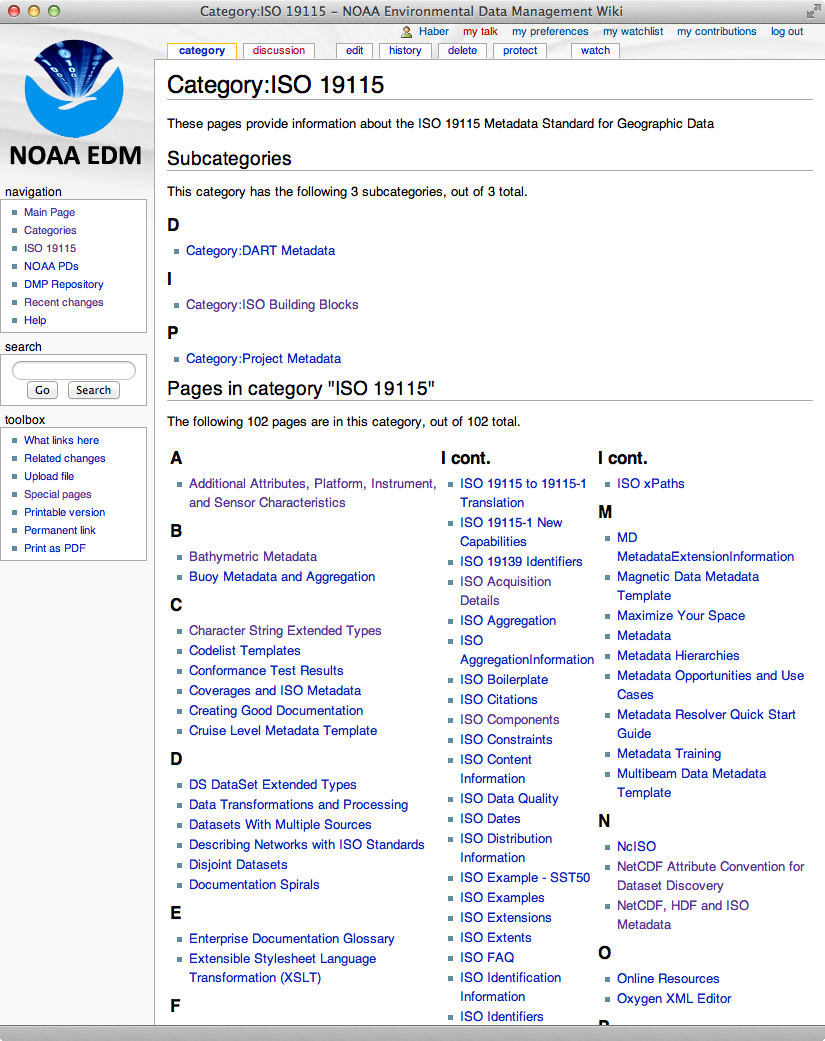 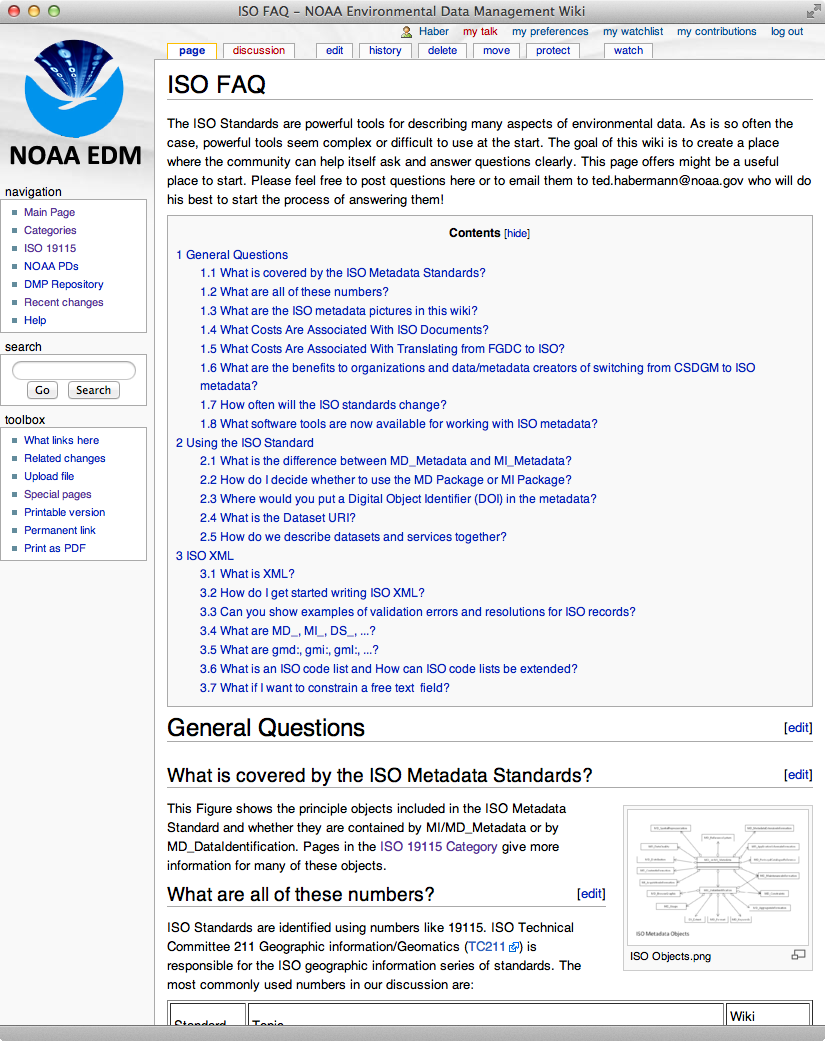 Spiral
Spiral
Field
Field
Field
Field
Field
Field
[Speaker Notes: Documentation needs are common across many scientific disciplines and data types. Spirals address these needs outside of the context of a particular discipline or data type. Each spiral includes a number of items and these items can usually be expressed using multiple standards. We choose to emphasize commonality between these standards by calling them dialects.]
Spiral = Concepts To Address Documentation Need
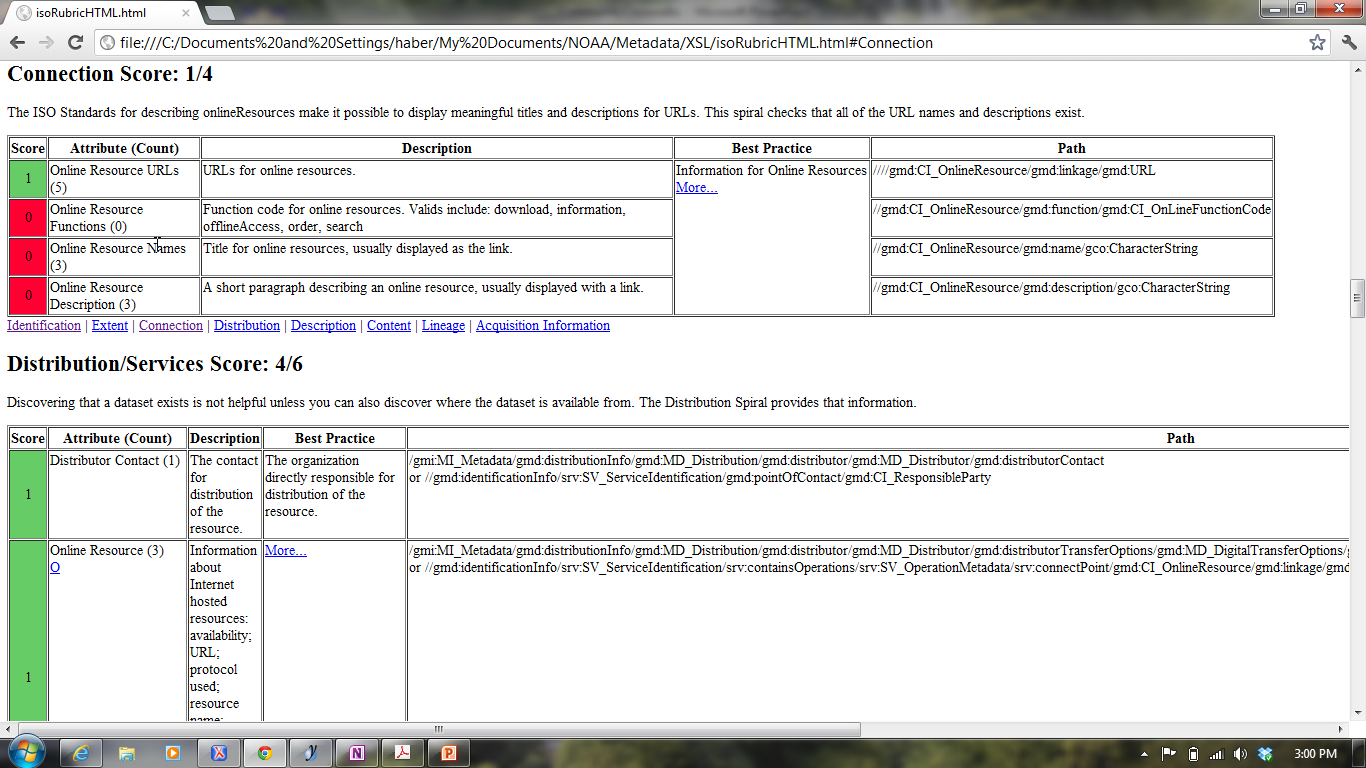 Opportunities for improvement
[Speaker Notes: This slide shows the elements in the Connection Spiral. These elements are used to connect web resources to the metadata record. The ISO Standard allows metadata managers to add information that helps users understand and use online resources. The spiral requires functions, names, and descriptions for each online resource in order to be considered complete.]
Spirals and Rubrics
G
O
A
L

S
Progress
Metadata Evaluation for Dataset X
Date: 2012/08/14
Each record has a score that can be calculated using a consistent, standard tool
Spiral = Concepts That Address Documentation Need
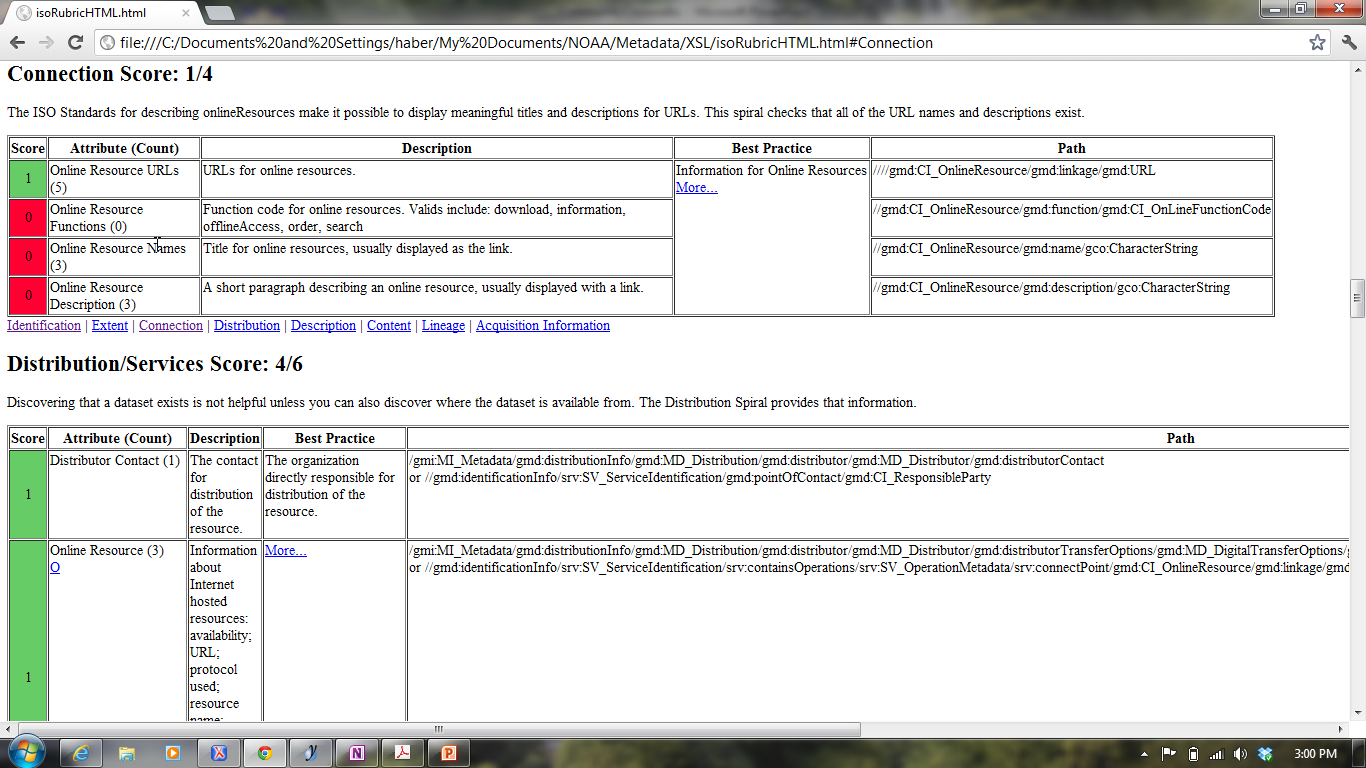 WikiLinks
[Speaker Notes: This slide shows the elements in the Connection Spiral. These elements are used to connect web resources to the metadata record. The ISO Standard allows metadata managers to add information that helps users understand and use online resources. The spiral requires functions, names, and descriptions for each online resource in order to be considered complete.]
Connections
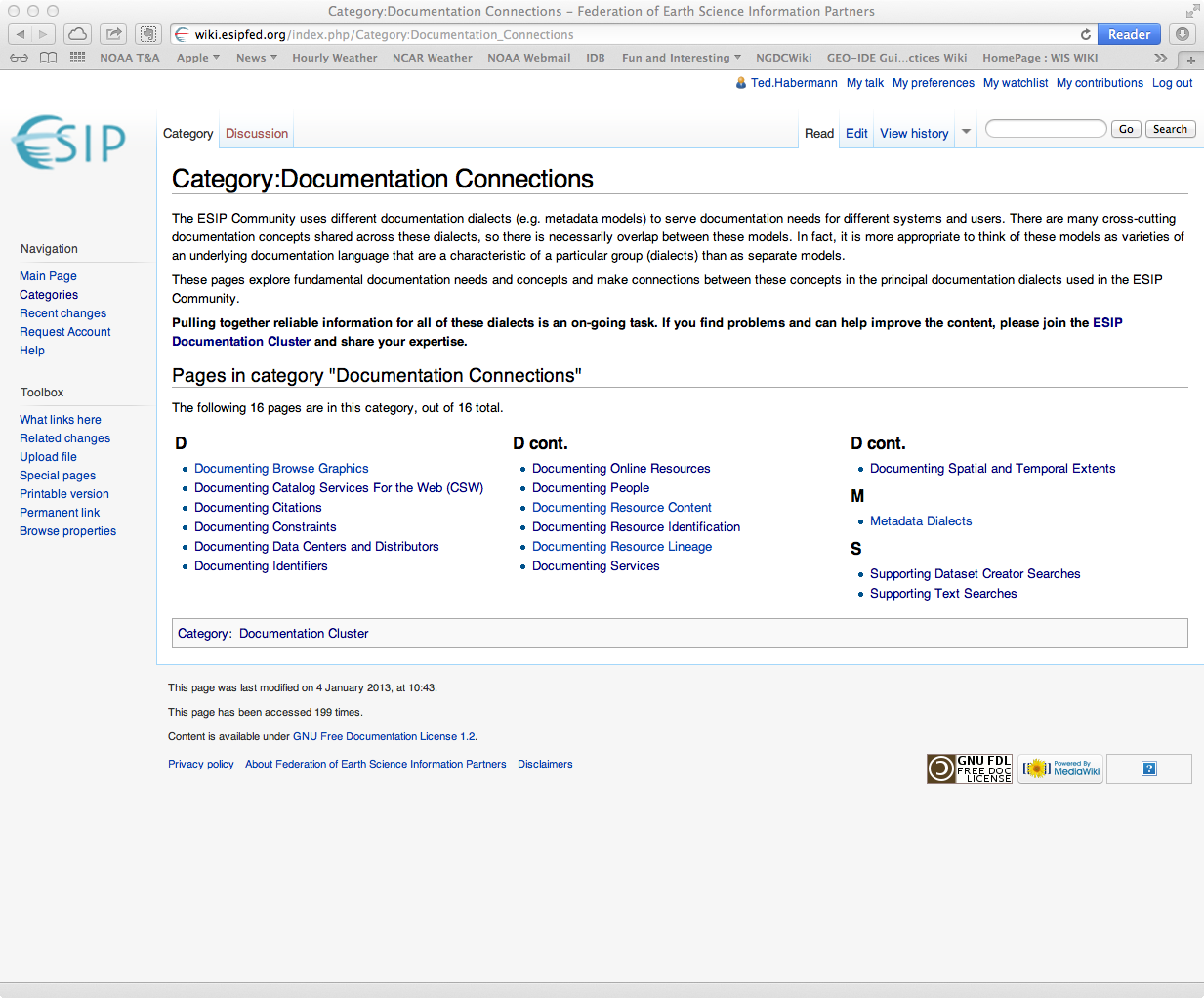 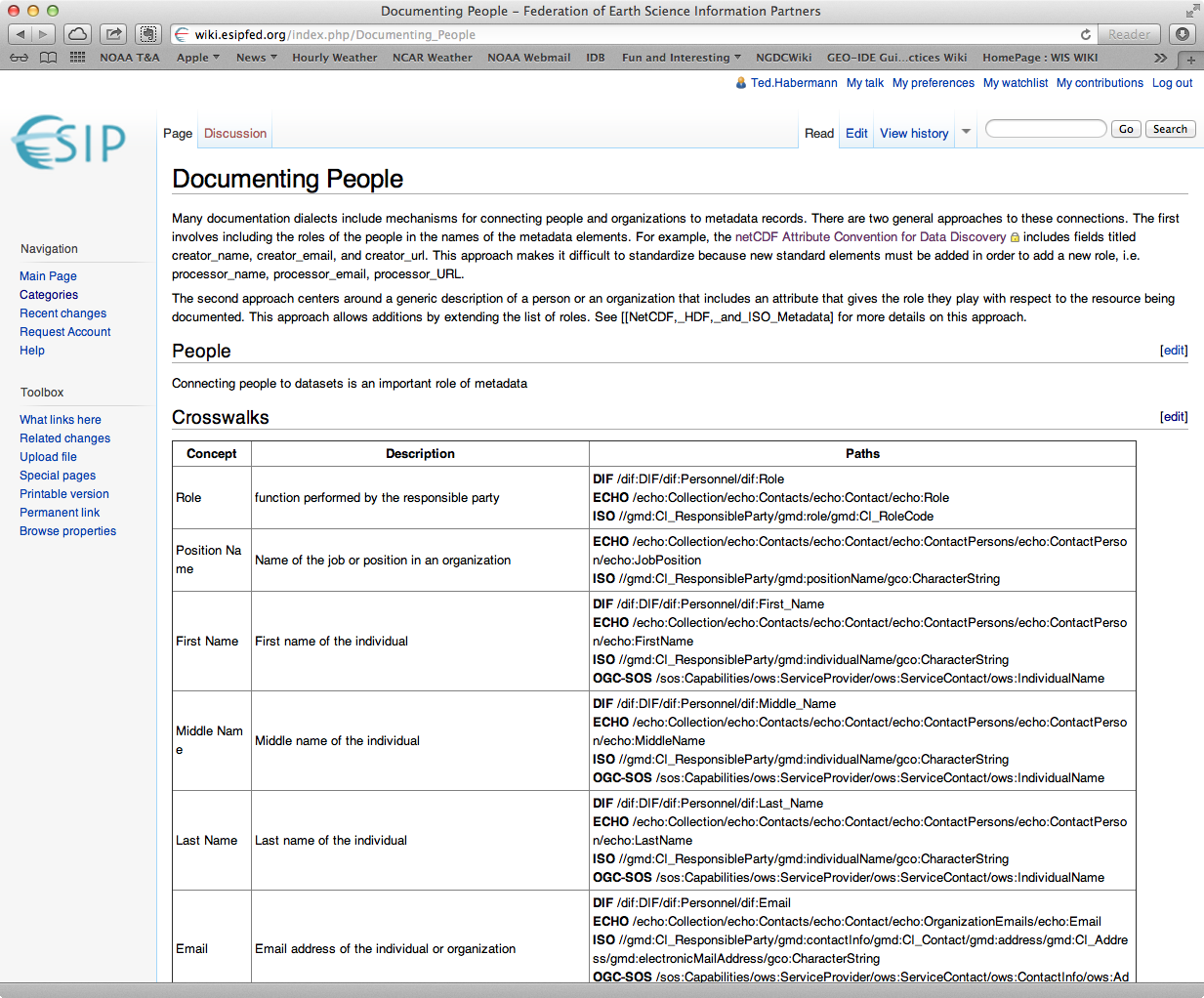 An Integrated Approach to Improving Documentation
Wiki
Wiki
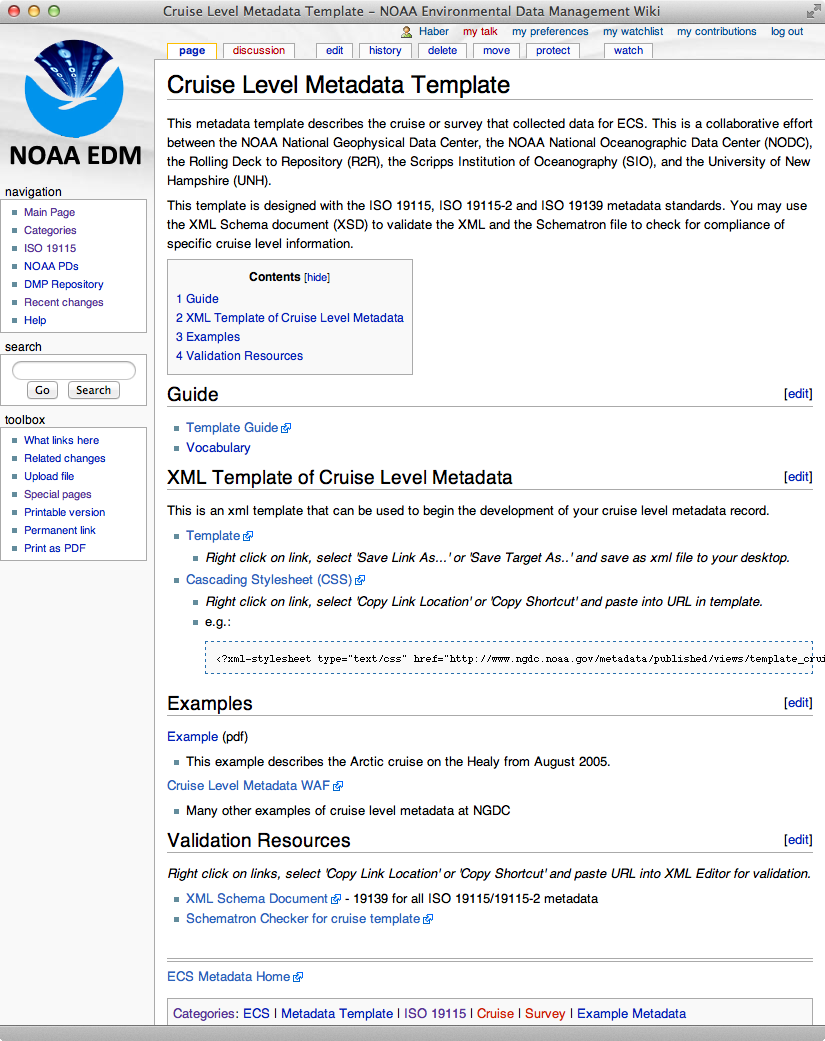 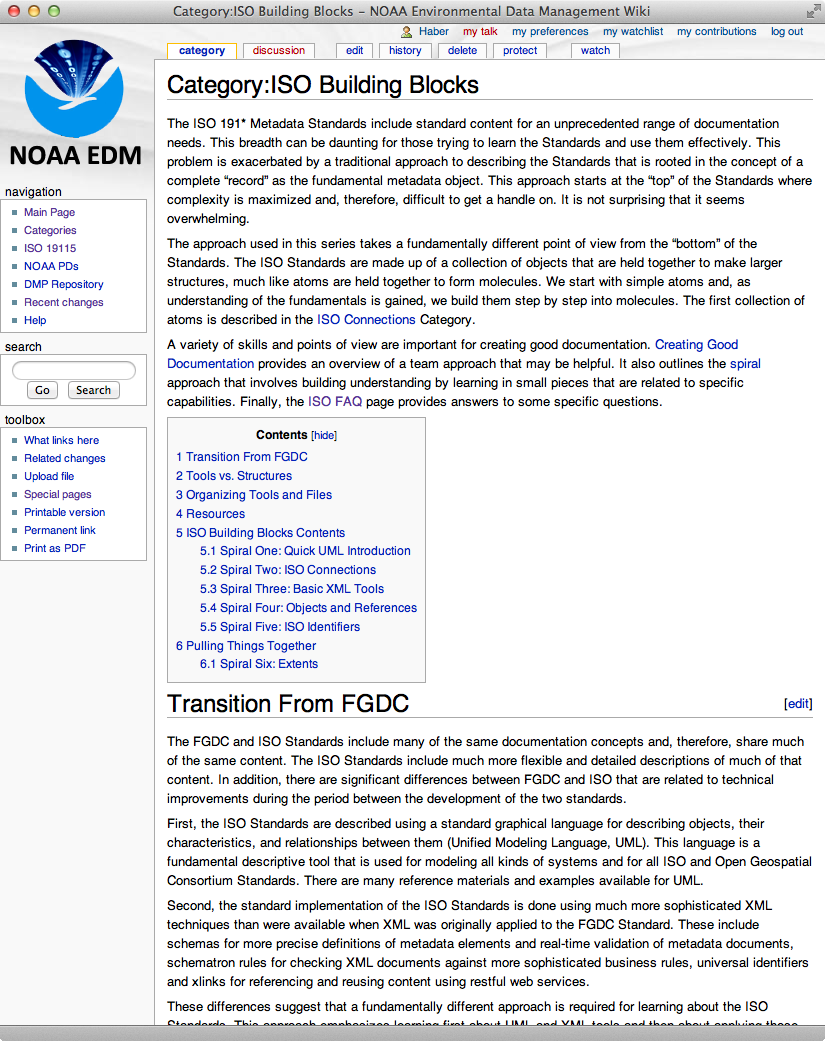 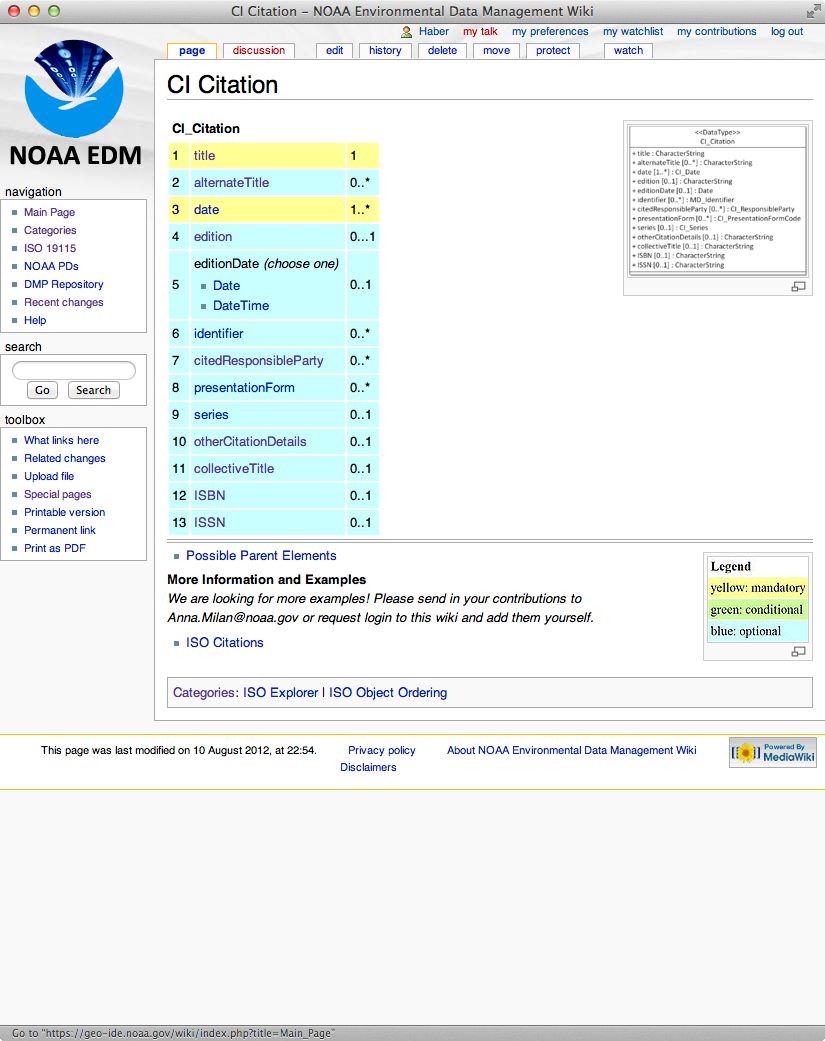 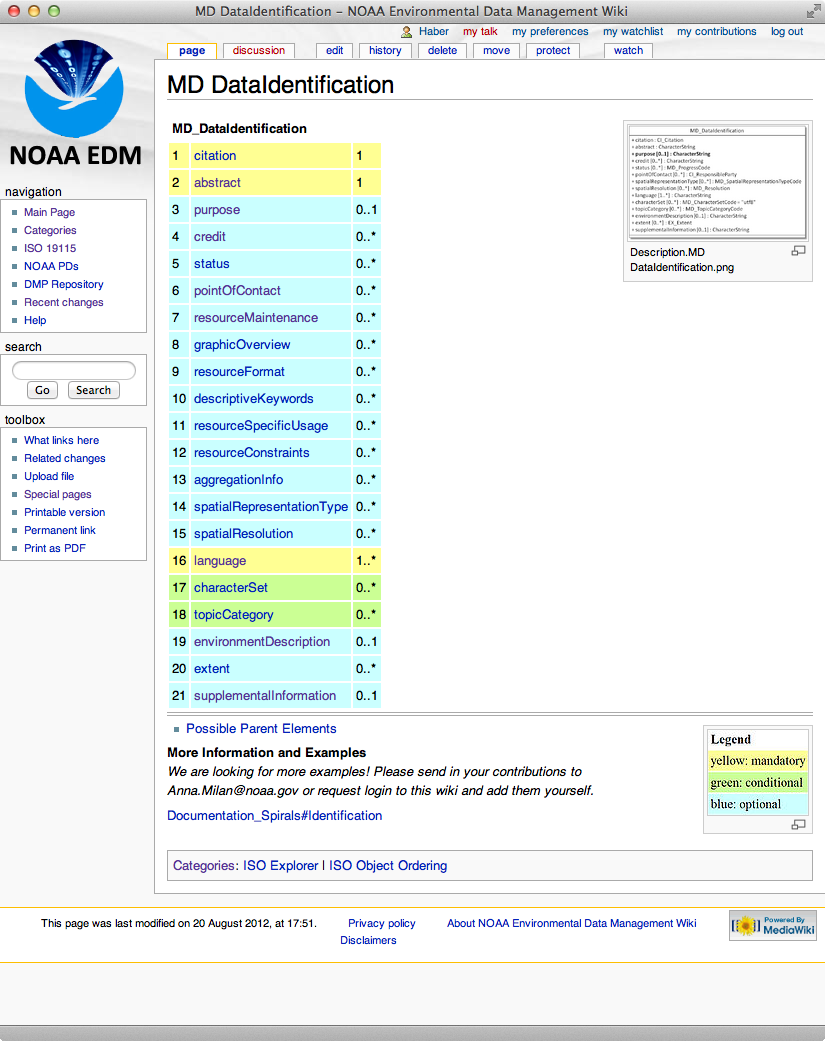 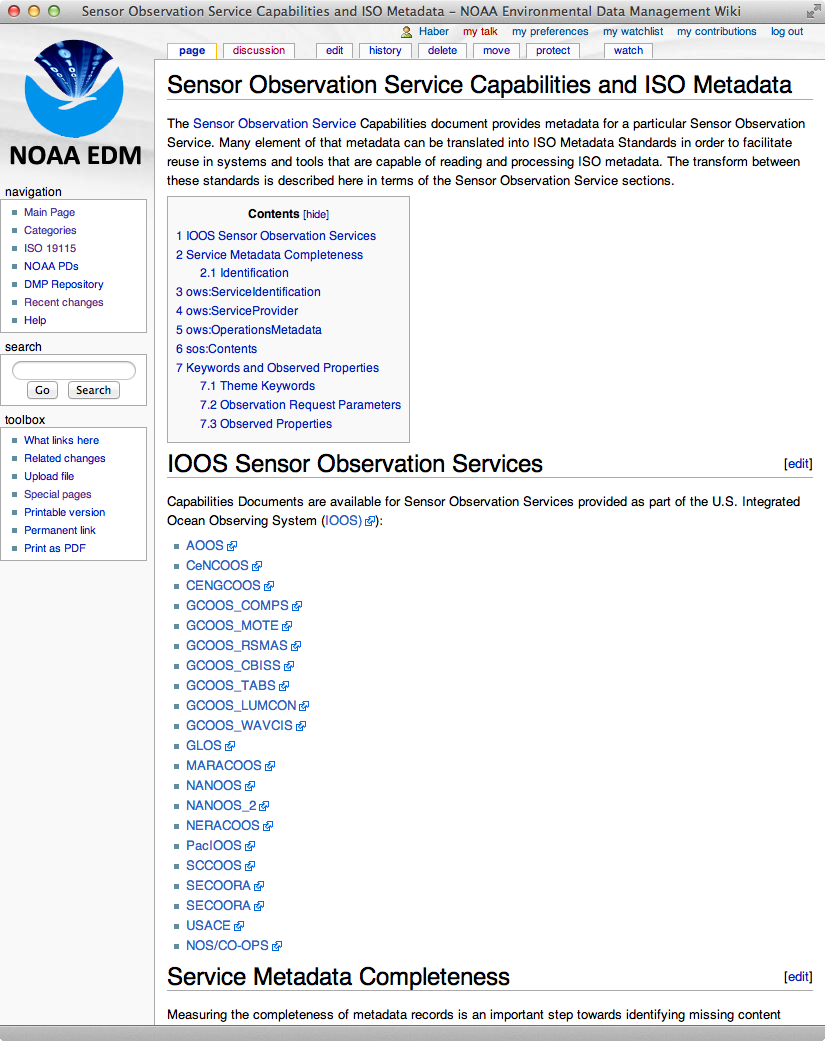 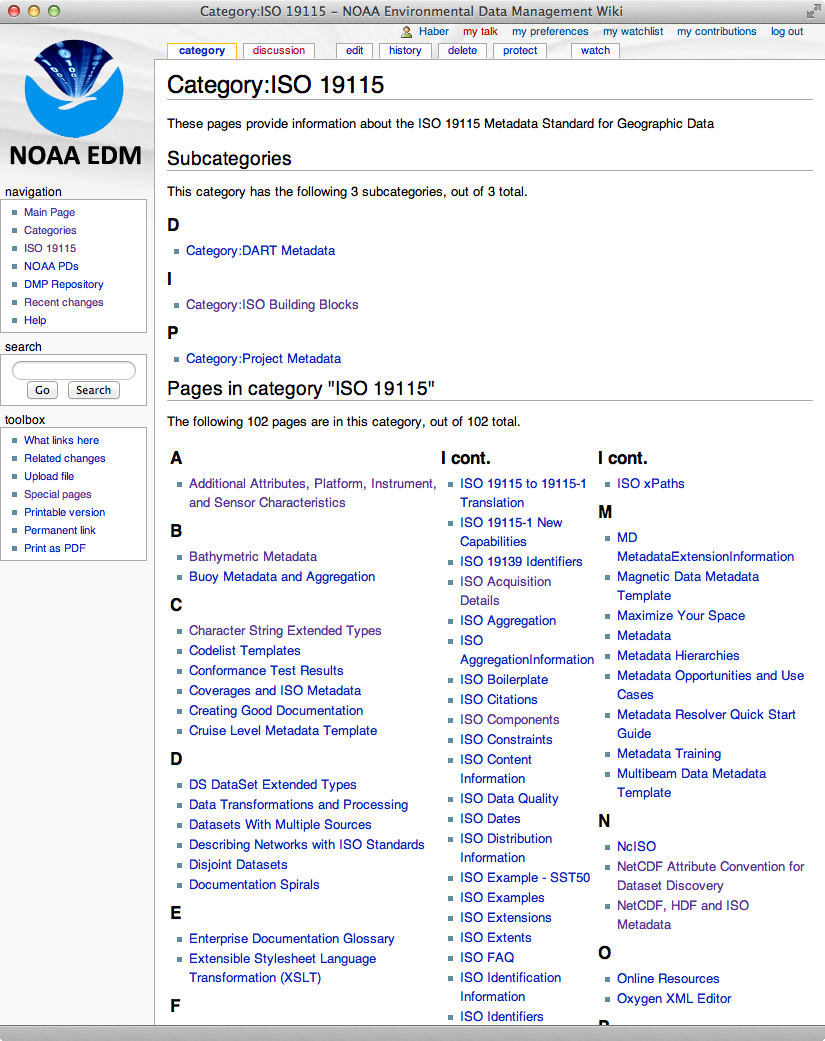 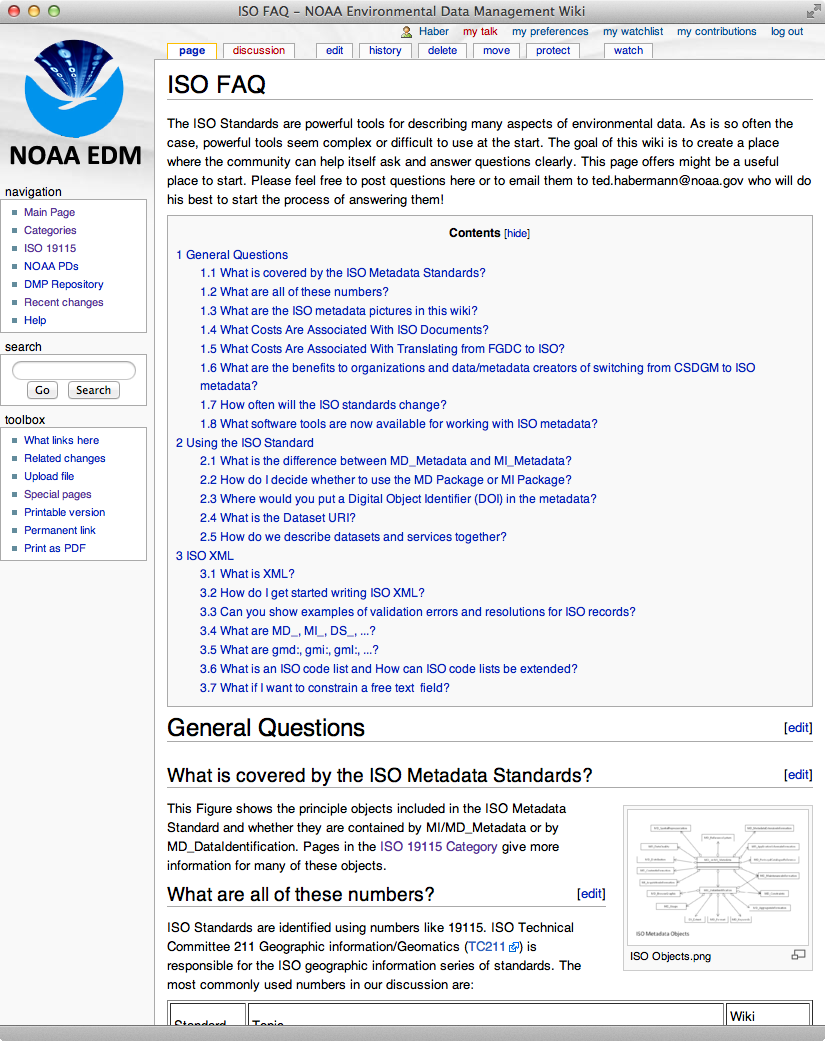 Rubrics
Views
Connections
Web Accessible Folder
Web Accessible Folder
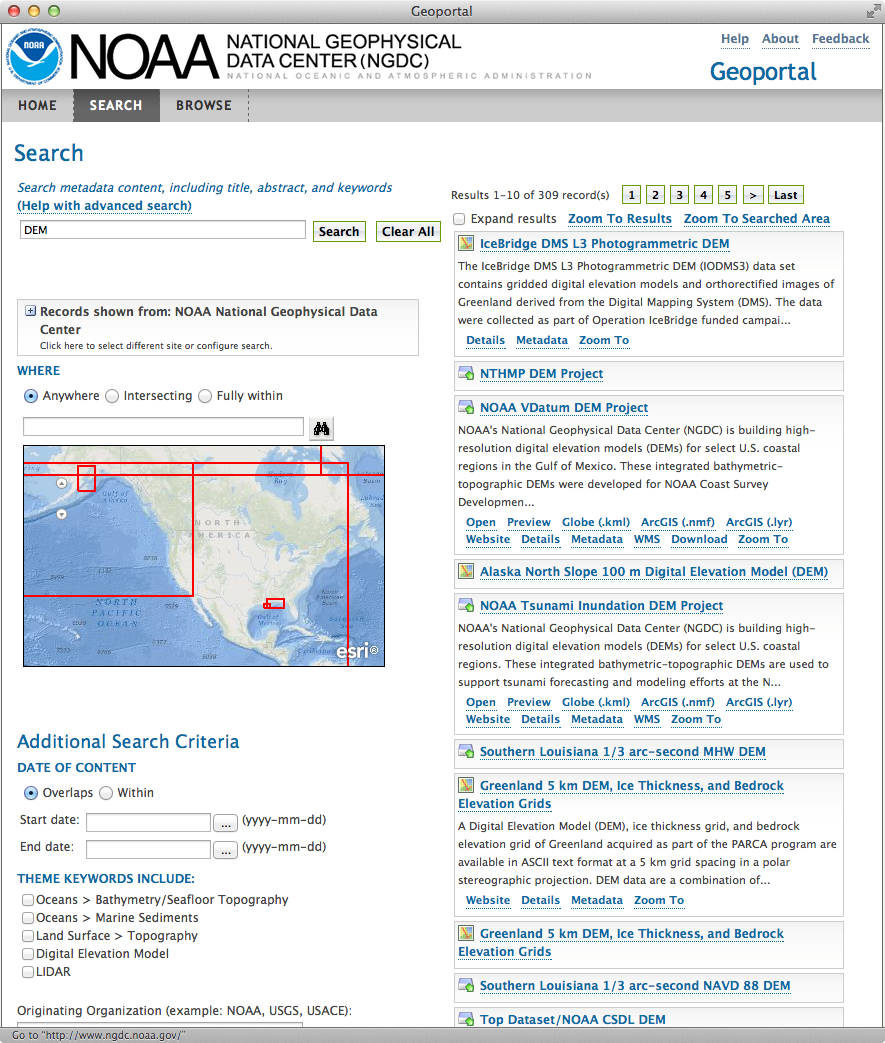 Portals